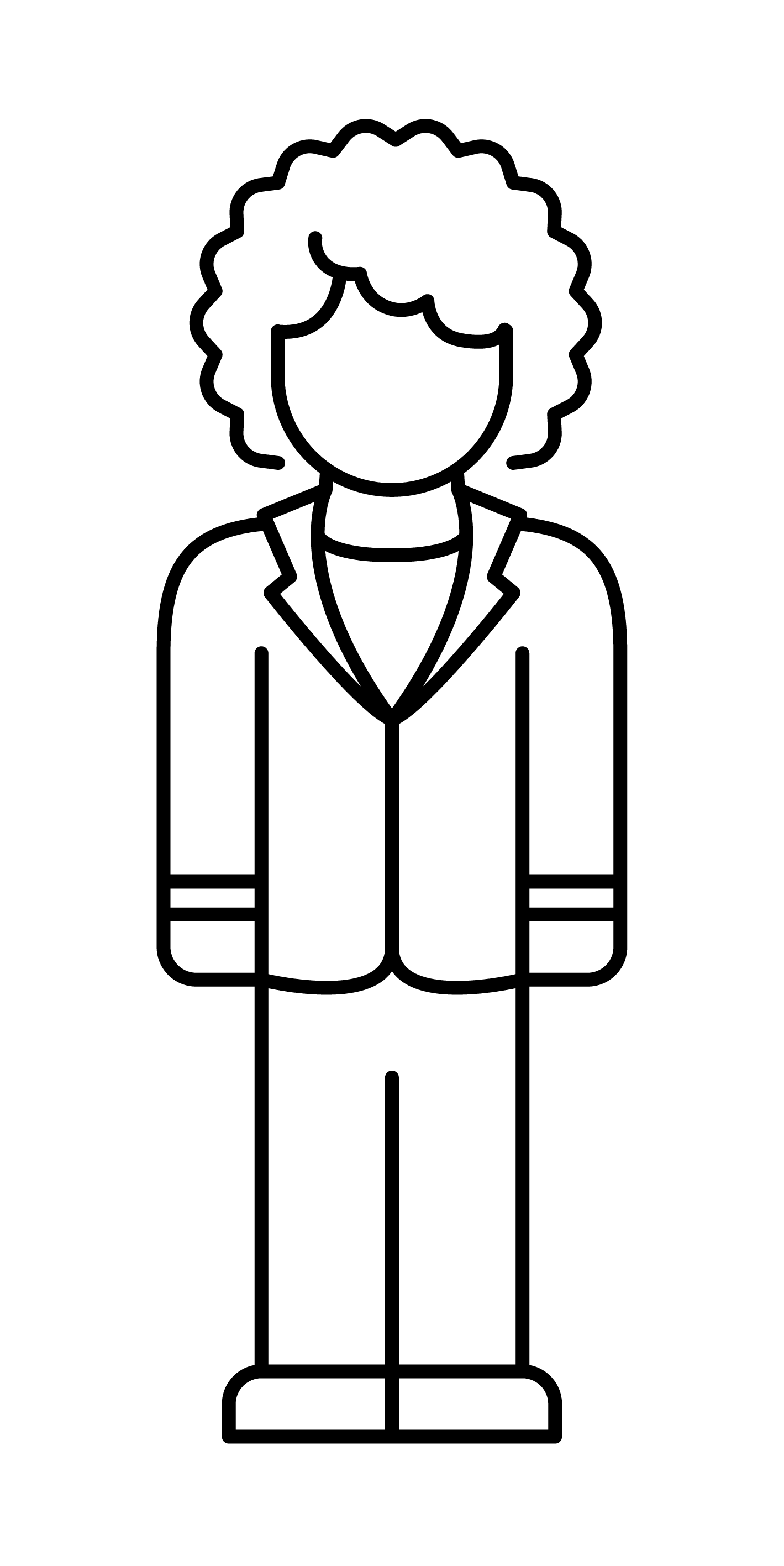 Rollenbeschreibung: Unternehmer*in
Ihr besitzt zu zweit ein Unternehmen, das Papierprodukte für den Weltmarkt produziert. Gemeinsam gehören euch eine Fabrikhalle (Gruppentisch), Werkzeuge (z. B. Stifte, Scheren etc.), Rohstoffe (Papier) und 40 Kronen Startkapital. Mit diesen Mitteln produziert ihr euer Produkt. Dazu stellt ihr Arbeiter*innen ein, die die Produkte falten, bemalen etc. Die Arbei- ter*innen bekommen von euch am Ende eines jeden Monats (eine Spielrunde, etwa 7 Minuten) ihren Lohn ausgezahlt. Der übliche Lohn beträgt im Moment eine Krone pro Monat. Anschlie- ßend verkauft ihr eure Produkte am Markt. Als aufstrebende Unternehmer*innen habt ihr folgende Ziele:

Ihr wollt mit eurem Unternehmen reich werden.
Ihr müsst euer Startkapital möglichst geschickt einsetzen, um hohe Gewinne zu erzielen.
Euer Unternehmen muss profitabel sein, um erfolgreich am Markt bestehen zu können.
Ihr müsst jede Chance nutzen, um eure Kosten (für Rohstoffe, Löhne etc.) zu senken und eure Gewinne zu erhöhen.

Um eure Ziele zu erreichen, müsst ihr Produkte herstellen und am Markt verkaufen. Wie die Geschäfte laufen, hängt von euch ab: Hohe Gewinne macht ihr dann, wenn euer Unterneh- men in kurzer Zeit viele Produkte von hoher Qualität herstellt und dabei Kosten für Löhne und Rohstoffe niedrig hält. Dabei müsst ihr den Markt genau im Auge behalten – denn die Preise können sich ändern. Dauerhaft erfolgreich könnt ihr nur sein, wenn ihr eure Produkte weiter- entwickelt und so immer die modernsten und attraktivsten Produkte anbietet.
Wenn das Planspiel losgeht, könnt ihr mit der Produktion beginnen. Nach dem Spielende wird verglichen, welches Unternehmen die höchsten Einkommen und Gewinne erzielt hat.
Kapitalismus für Einsteiger*innen – Arbeitsblatt 1, Methode «Planspiel Kapitalismus» und «Planspiel Kapitalismus und Natur»
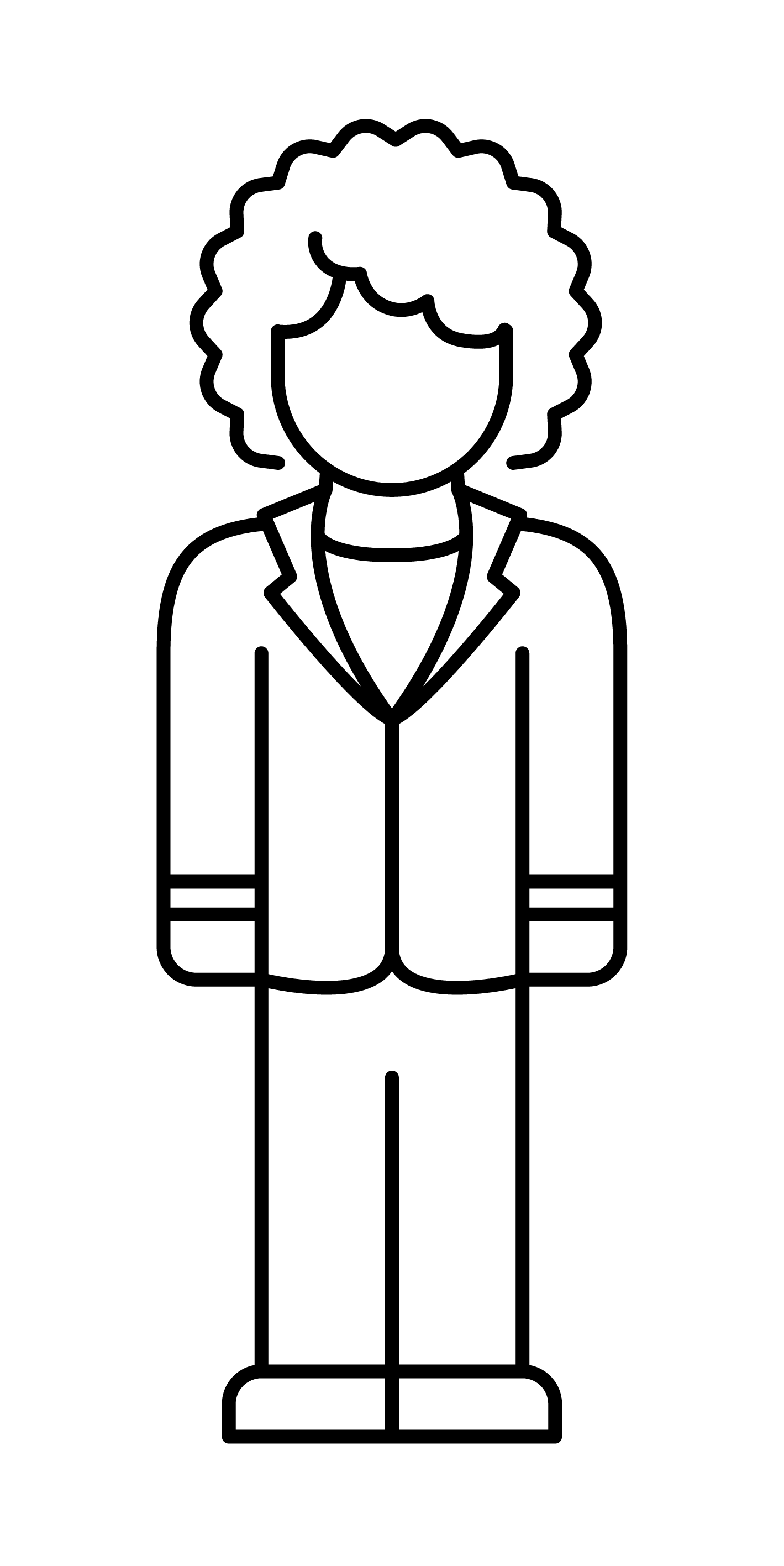 Rollenbeschreibung: Unternehmer*in
Ihr besitzt zu zweit ein Unternehmen, das Papierprodukte für den Weltmarkt produziert. Gemeinsam gehören euch eine Fabrikhalle (Gruppentisch), Werkzeuge (z. B. Stifte, Scheren etc.), Rohstoffe (Papier) und 40 Kronen Startkapital. Mit diesen Mitteln produziert ihr euer Produkt. Dazu stellt ihr Arbeiter*innen ein, die die Produkte falten, bemalen etc. Die Arbei- ter*innen bekommen von euch am Ende eines jeden Monats (eine Spielrunde, etwa 7 Minuten) ihren Lohn ausgezahlt. Der übliche Lohn beträgt im Moment fünf Kronen pro Monat. Anschlie- ßend verkauft ihr eure Produkte am Markt. Als aufstrebende Unternehmer*innen habt ihr folgende Ziele:

Ihr wollt mit eurem Unternehmen reich werden.
Ihr müsst euer Startkapital möglichst geschickt einsetzen, um hohe Gewinne zu erzielen.
Euer Unternehmen muss profitabel sein, um erfolgreich am Markt bestehen zu können.
Ihr müsst jede Chance nutzen, um eure Kosten (für Rohstoffe, Löhne etc.) zu senken und eure Gewinne zu erhöhen.

Um eure Ziele zu erreichen, müsst ihr Produkte herstellen und am Markt verkaufen. Wie die Geschäfte laufen, hängt von euch ab: Hohe Gewinne macht ihr dann, wenn euer Unterneh- men in kurzer Zeit viele Produkte von hoher Qualität herstellt und dabei Kosten für Löhne und Rohstoffe niedrig hält. Dabei müsst ihr den Markt genau im Auge behalten – denn die Preise können sich ändern. Dauerhaft erfolgreich könnt ihr nur sein, wenn ihr eure Produkte weiter- entwickelt und so immer die modernsten und attraktivsten Produkte anbietet.
Wenn das Planspiel losgeht, könnt ihr mit der Produktion beginnen. Nach dem Spielende wird verglichen, welches Unternehmen die höchsten Einkommen und Gewinne erzielt hat.
Kapitalismus für Einsteiger*innen – Arbeitsblatt 2, Methode «Planspiel Kapitalismus» und «Planspiel Kapitalismus und Natur»
Rollenbeschreibung: Arbeiter*in
Rollenbeschreibung: Arbeiter*in
Du musst für deinen Lebensunterhalt sorgen – und dafür einen Job bei einem Unternehmen suchen. Du willst einen guten Job und eine möglichst gute Bezahlung. Bis zum Ende des Spiels willst du so viele Kronen wie möglich verdienen, um dir ein gutes Leben leisten zu können. Der übliche Lohn ist im Moment eine Krone pro Monat/Spielrunde (ca. 7 Minuten).
Du musst für deinen Lebensunterhalt sorgen – und dafür einen Job bei einem Unternehmen suchen. Du willst einen guten Job und eine möglichst gute Bezahlung. Bis zum Ende des Spiels willst du so viele Kronen wie möglich verdienen, um dir ein gutes Leben leisten zu können. Der übliche Lohn ist im Moment eine Krone pro Monat/Spielrunde (ca. 7 Minuten).
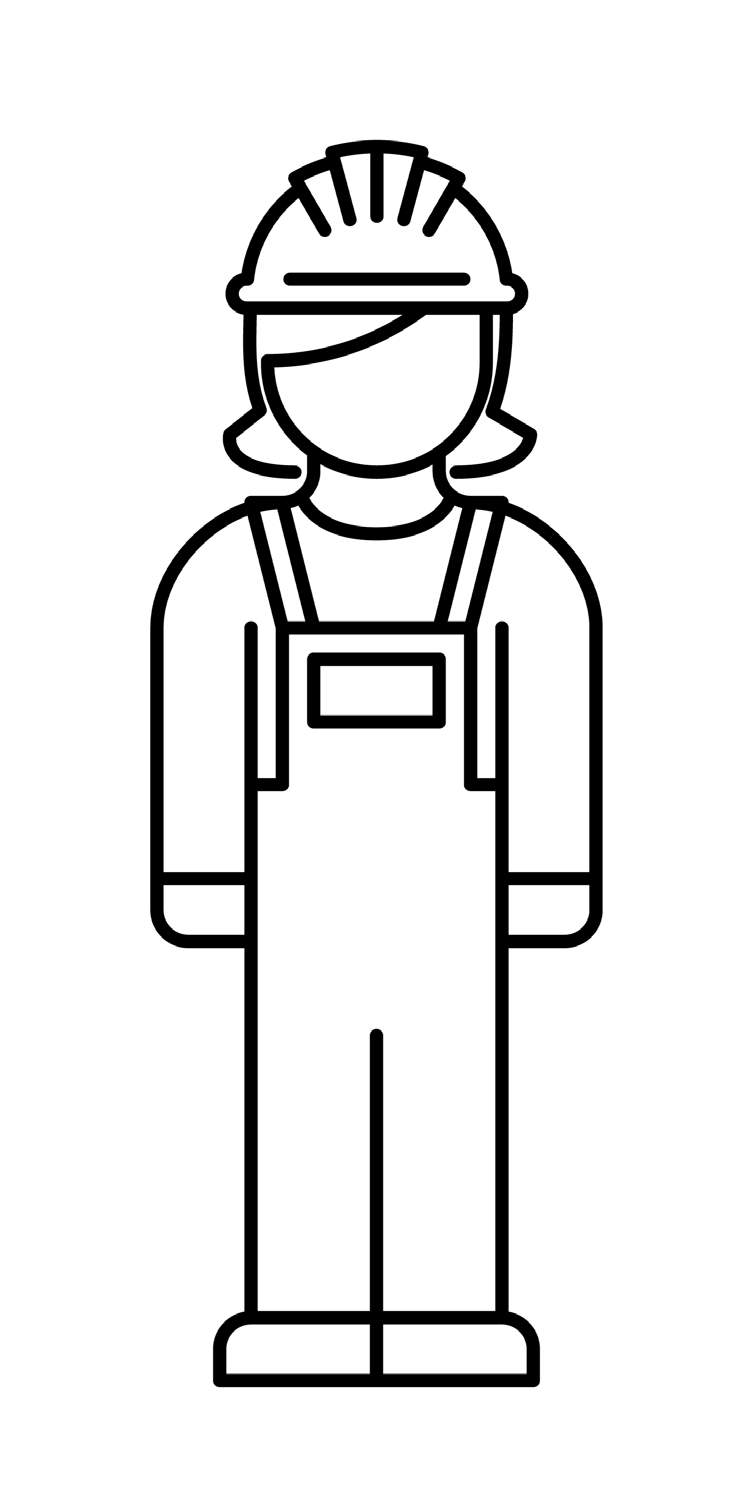 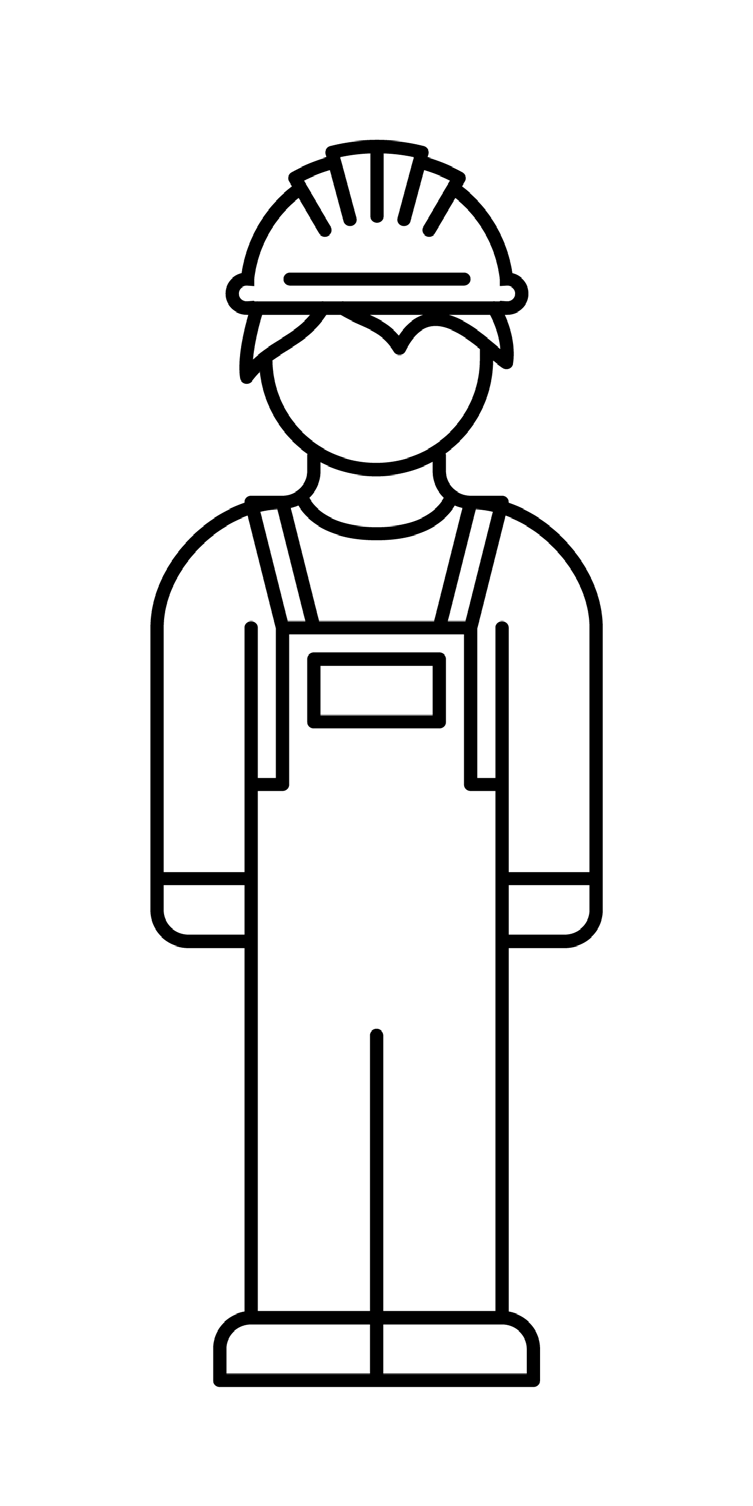 Kapitalismus für Einsteiger*innen – Arbeitsblatt 3, Methode «Planspiel Kapitalismus» und «Planspiel Kapitalismus und Natur»
Rollenbeschreibung: Arbeiter*in
Rollenbeschreibung: Arbeiter*in
Du musst für den Lebensunterhalt für dich und deine Familie sor- gen – und dafür einen Job suchen. Du kannst entweder in der Flug- zeugproduktion (Lohn: 5 Kronen/pro Runde bzw. 7 Minuten) oder im Care–Center (Lohn: 4 Kronen) arbeiten. Du willst einen guten Job und eine möglichst gute Bezahlung. Bis zum Ende des Spiels willst du so viele Kronen wie möglich verdienen, um dir ein gutes Leben leisten zu können.
Du musst für den Lebensunterhalt für dichund deine Familie sor- gen – und dafür einen Job suchen. Du kannst entweder in der Flug- zeugproduktion (Lohn: 5 Kronen/pro Runde bzw. 7 Minuten) oder im Care-Center (Lohn: 4 Kronen) arbeiten. Du willst einen guten Job und eine möglichst gute Bezahlung. Bis zum Ende des Spiels willst du so viele Kronen wie möglich verdienen, um dir ein gutes Leben leisten zu können.
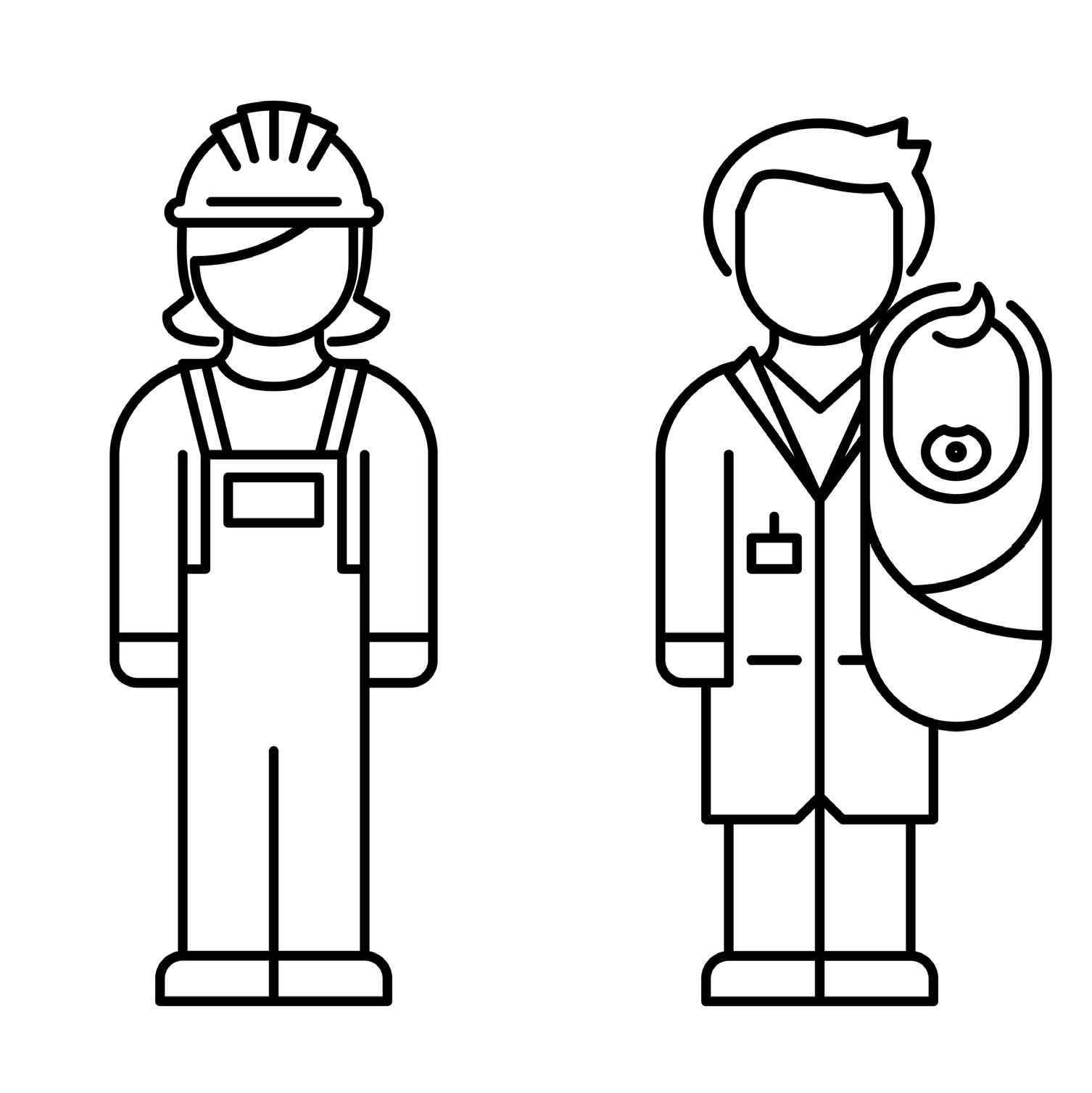 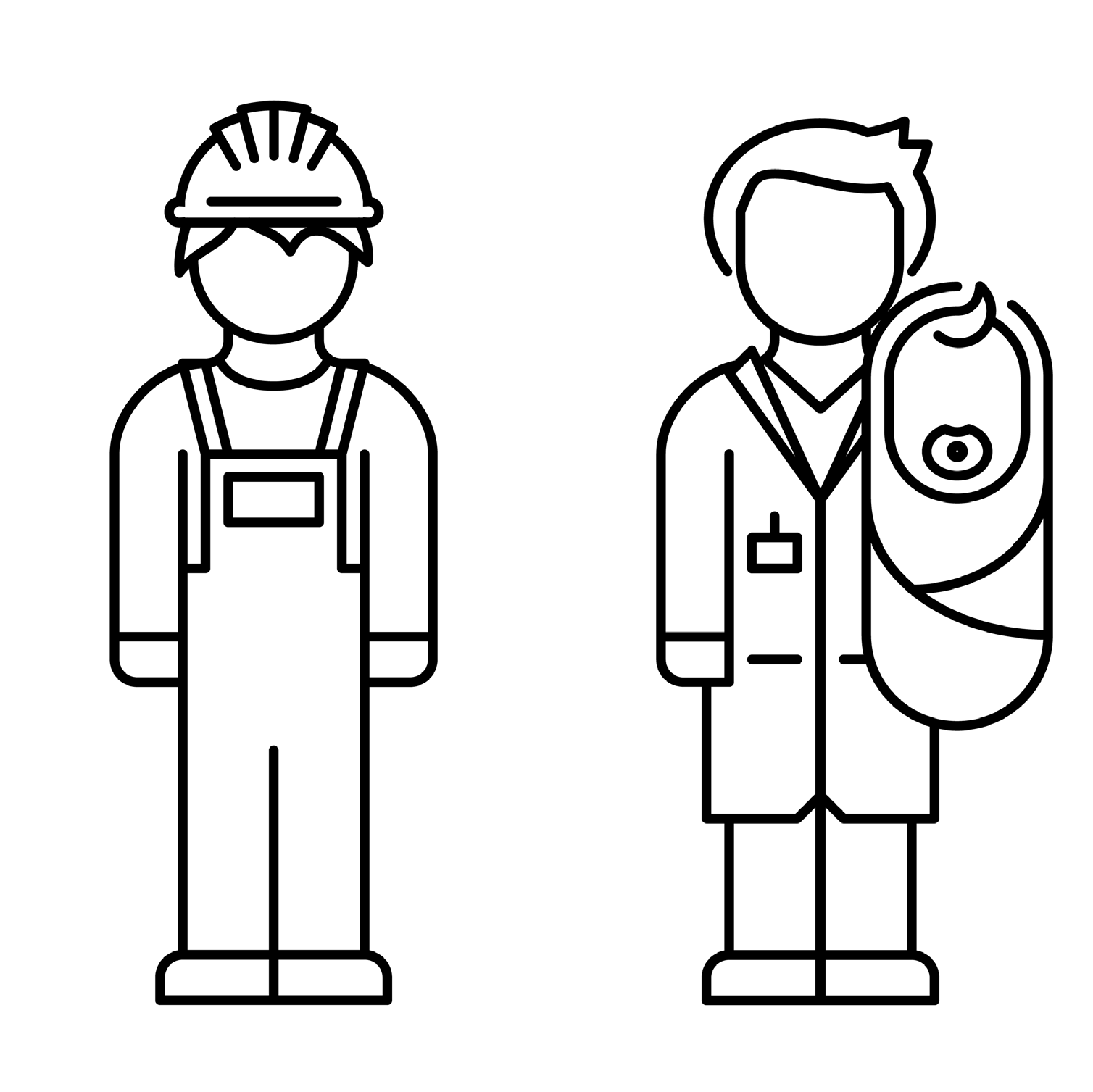 Kapitalismus für Einsteiger*innen – Arbeitsblatt 4, Methode «Planspiel Kapitalismus und Care»
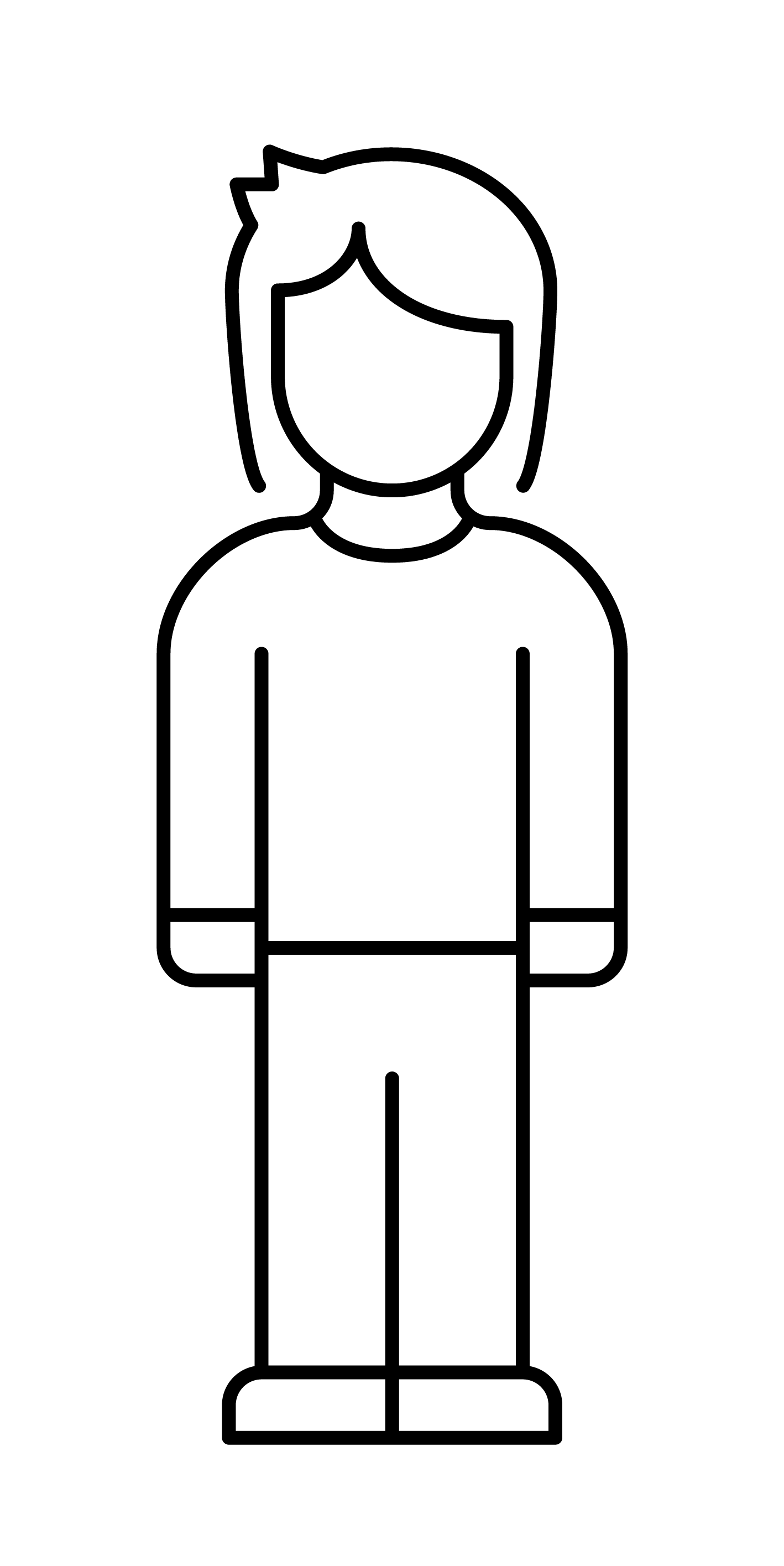 Rollenbeschreibung: Leitung des Care-Centers
Du leitest das Care-Center, das Dienstleistungen für Menschen mit Care-Bedarf anbietet – zum Beispiel Betreuung, Pflege, Putzdienst, Verpflegung. Deine Aufgabe ist es, das Zentrum und die Care-Arbeiter*innen so zu organisieren, das die Bedürfnisse der Care-Figuren und eurer Auftraggeber*innen erfüllt werden.
Um das zu erreichen, müssen in jeder Runde (ca. 7 Minuten) für jedes Ei und jeden Auftrag- geber ein neuer Papierhut gefaltet und ein Arztbesuch gemacht werden (einmal zur Schul- toilette gehen). Das Gehalt für dich und deine Care-Arbeiter*innen bekommst du bei der Spielleitung, wenn du die produzierten Hüte dort abgibst.
Die Eier müssen durchgehend betreut werden, das heißt, sie dürfen nie weiter als einen Meter von einer bzw. einem Angestellten entfernt sein und müssen bei Aufgaben wie Arzt- besuchen mitgenommen werden. Es liegt in deiner Verantwortung zu kontrollieren, dass die Hüte sehr gut und genau gefaltet und die Arztbesuche gewissenhaft erledigt werden. Die Eier dürfen natürlich auf keinen Fall beschädigt werden.

Dein Lohn ist sechs Kronen pro Spielrunde.
Kapitalismus für Einsteiger*innen – Arbeitsblatt 5, Methode «Planspiel Kapitalismus und Care»
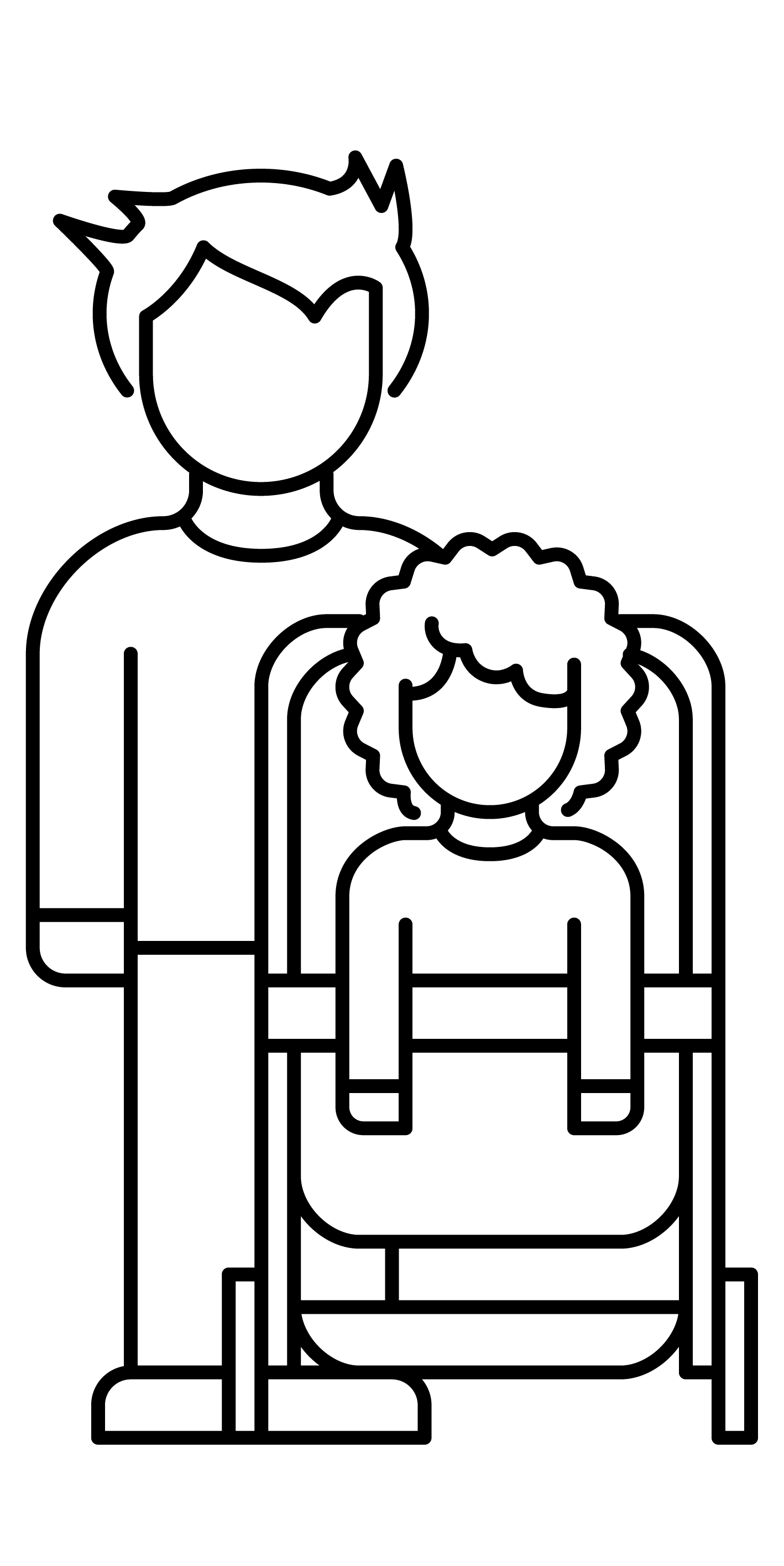 Rollenbeschreibung:
Care-Arbeiter*in (unbezahlt)
Du kümmerst dich zu Hause um die Care-Figuren von dir und deinem bzw. deiner Partner*in. Du möchtest, dass es deinen Care-Figuren so gut wie möglich geht. Um das zu erreichen, müssen in jeder Runde (ca. 7 Minuten) pro Figur ein Papierhut gefaltet und ein Arztbesuch ge- macht werden (einmal zur Schultoilette gehen).
Die Eier müssen durchgehend betreut werden, das heißt, sie dürfen während des Planspiels nie weiter als einen Meter von dir entfernt sein und müssen bei Aufgaben wie Arztbesuchen mitgenommen werden. Die Care-Figuren dürfen natürlich auf keinen Fall beschädigt werden.
Kapitalismus für Einsteiger*innen – Arbeitsblatt 6, Methode «Planspiel Kapitalismus und Care»
die oberen zwei Ecken zur Mitte falten
DIN-A4-Blatt mittig teilen
mittig falten
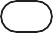 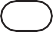 die seitlichen zwei Ecken zur Mitte falten
die seitlichen zwei Ecken erneut zur Mitte falten
Fertig!
Kapitalismus für Einsteiger*innen – Arbeitsblatt 7, Methode «Planspiel Kapitalismus verstehen», «Planspiel Kapitalismus und Natur», «Planspiel Kapitalismus und Care»
die oberen zwei Ecken zur Mitte falten
mittig falten
mittig knicken
beidseitig die unteren Kanten falten
Ecken falten und festkleben
Fertig!
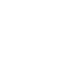 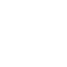 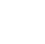 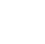 Kapitalismus für Einsteiger*innen – Arbeitsblatt 8, Methode «Planspiel Kapitalismus verstehen», «Planspiel Kapitalismus und Natur», «Planspiel Kapitalismus und Care»
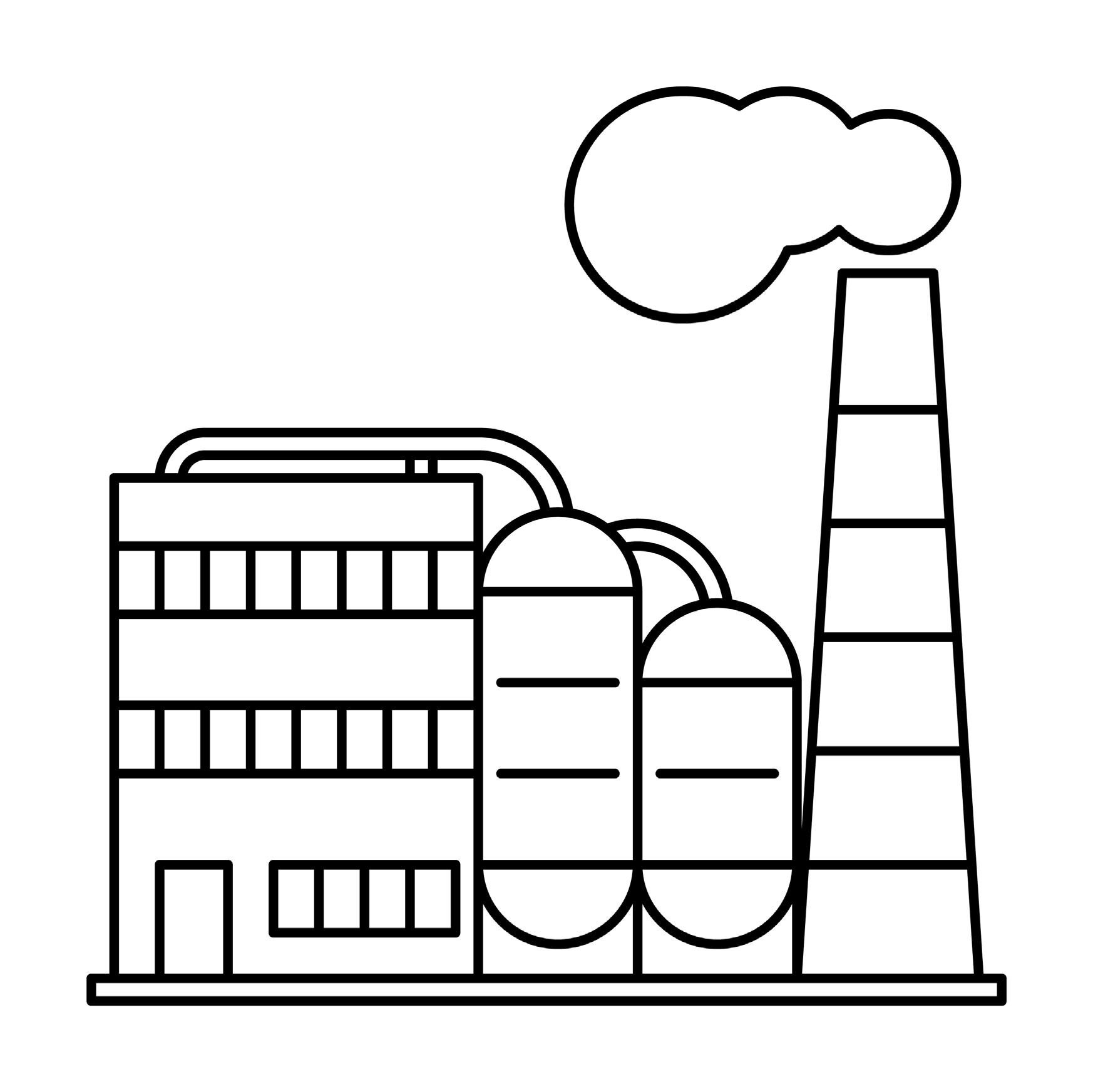 Kapitalismus für Einsteiger*innen – Arbeitsblatt 9, Methode «Planspiel Kapitalismus verstehen», «Planspiel Kapitalismus und Natur», «Planspiel Kapitalismus und Care»
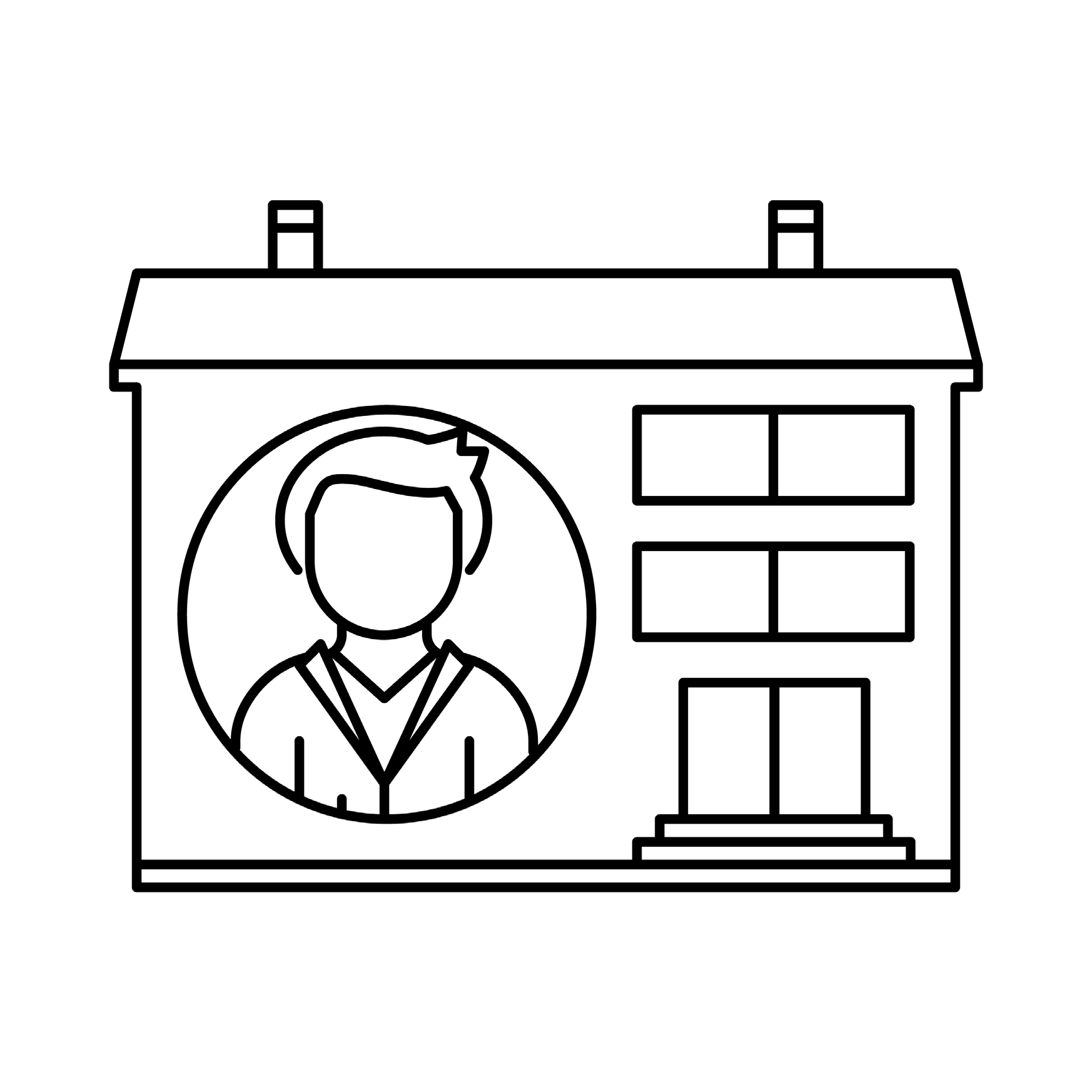 Kapitalismus für Einsteiger*innen – Arbeitsblatt 10, «Planspiel Kapitalismus und Care»
Unternehmen Markt
Kapitalismus für Einsteiger*innen – Arbeitsblatt 11, Methode «Planspiel Kapitalismus verstehen», «Planspiel Kapitalismus und Natur», «Planspiel Kapitalismus und Care»
Arbeiter*in
Unternehmer*in
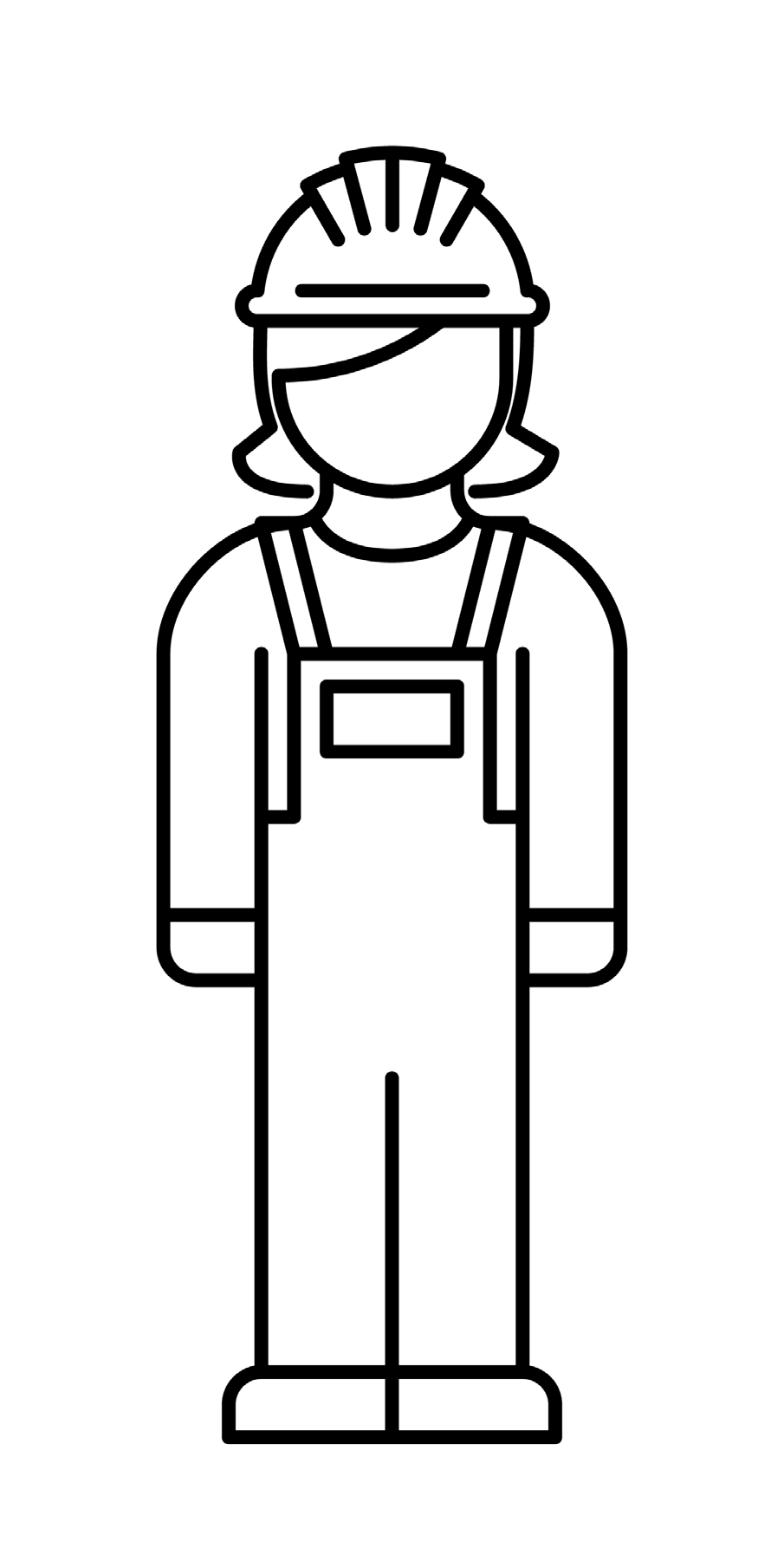 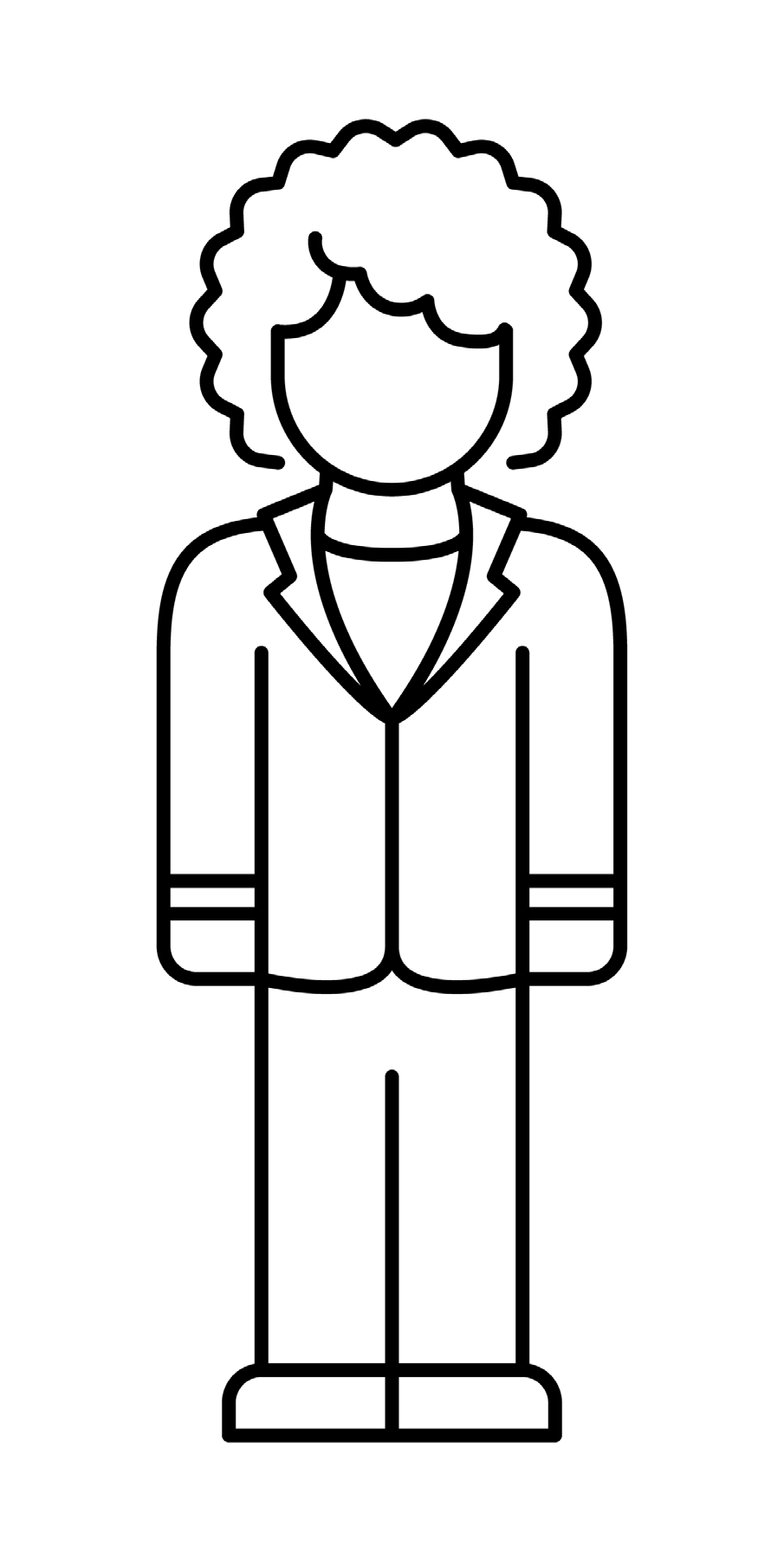 Kapitalismus für Einsteiger*innen – Arbeitsblatt 12, Methode «Planspiel Kapitalismus verstehen», «Planspiel Kapitalismus und Natur», «Planspiel Kapitalismus und Care»
Arbeitskraft
Rohstoffe/Material
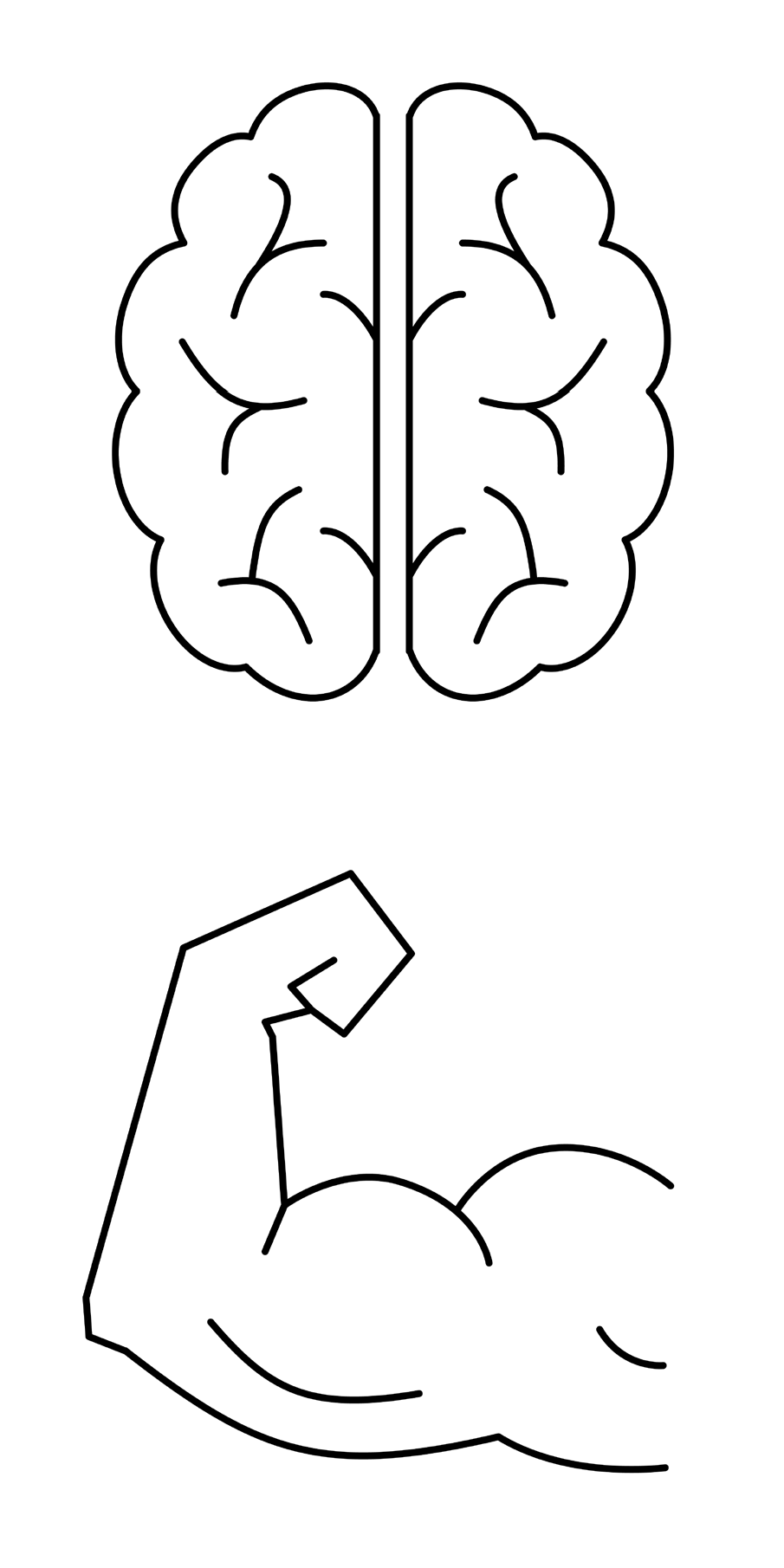 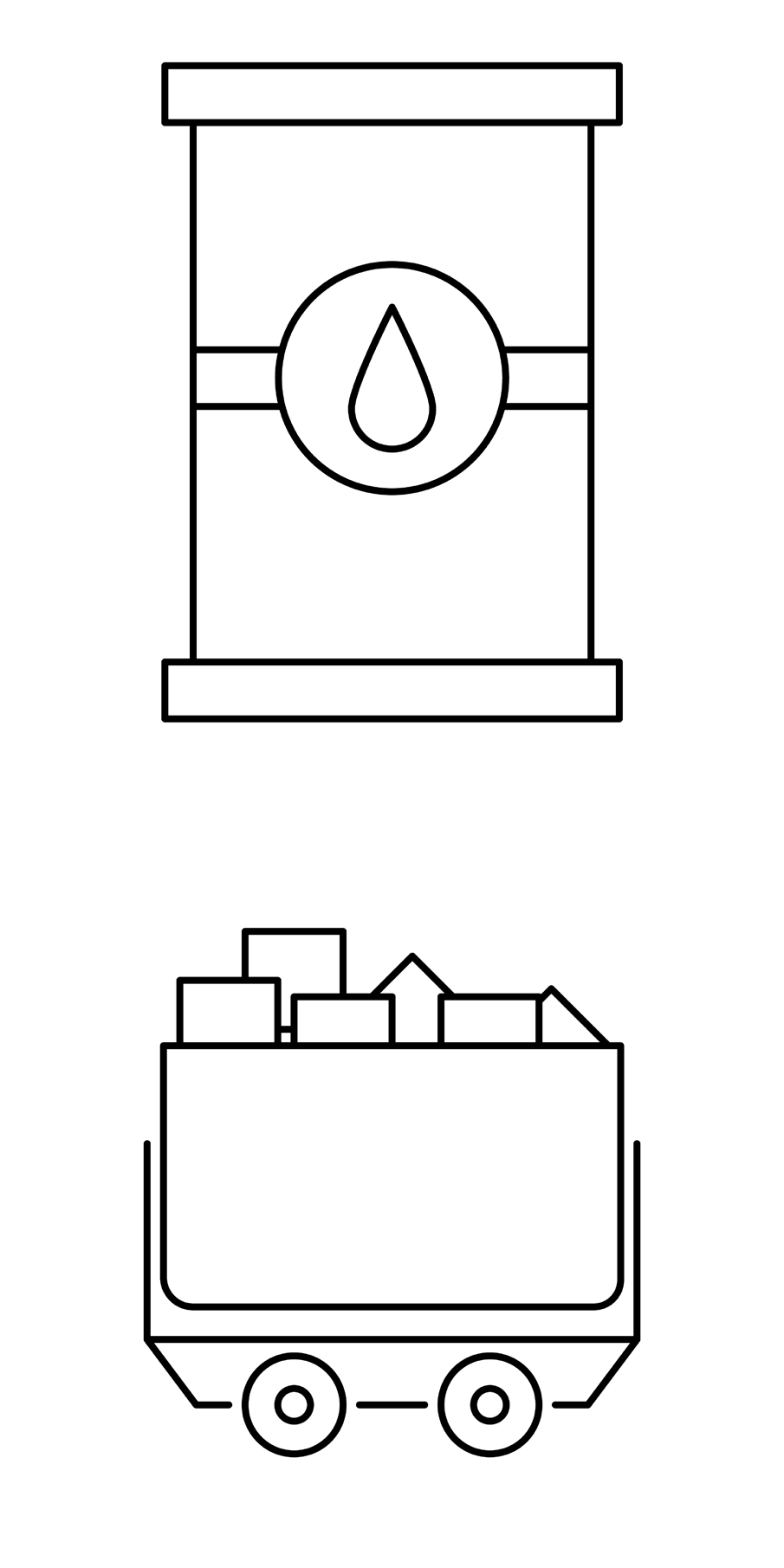 Kapitalismus für Einsteiger*innen – Arbeitsblatt 13, Methode «Planspiel Kapitalismus verstehen», «Planspiel Kapitalismus und Natur», «Planspiel Kapitalismus und Care»
Gebäude
Werkzeuge/ Maschinen
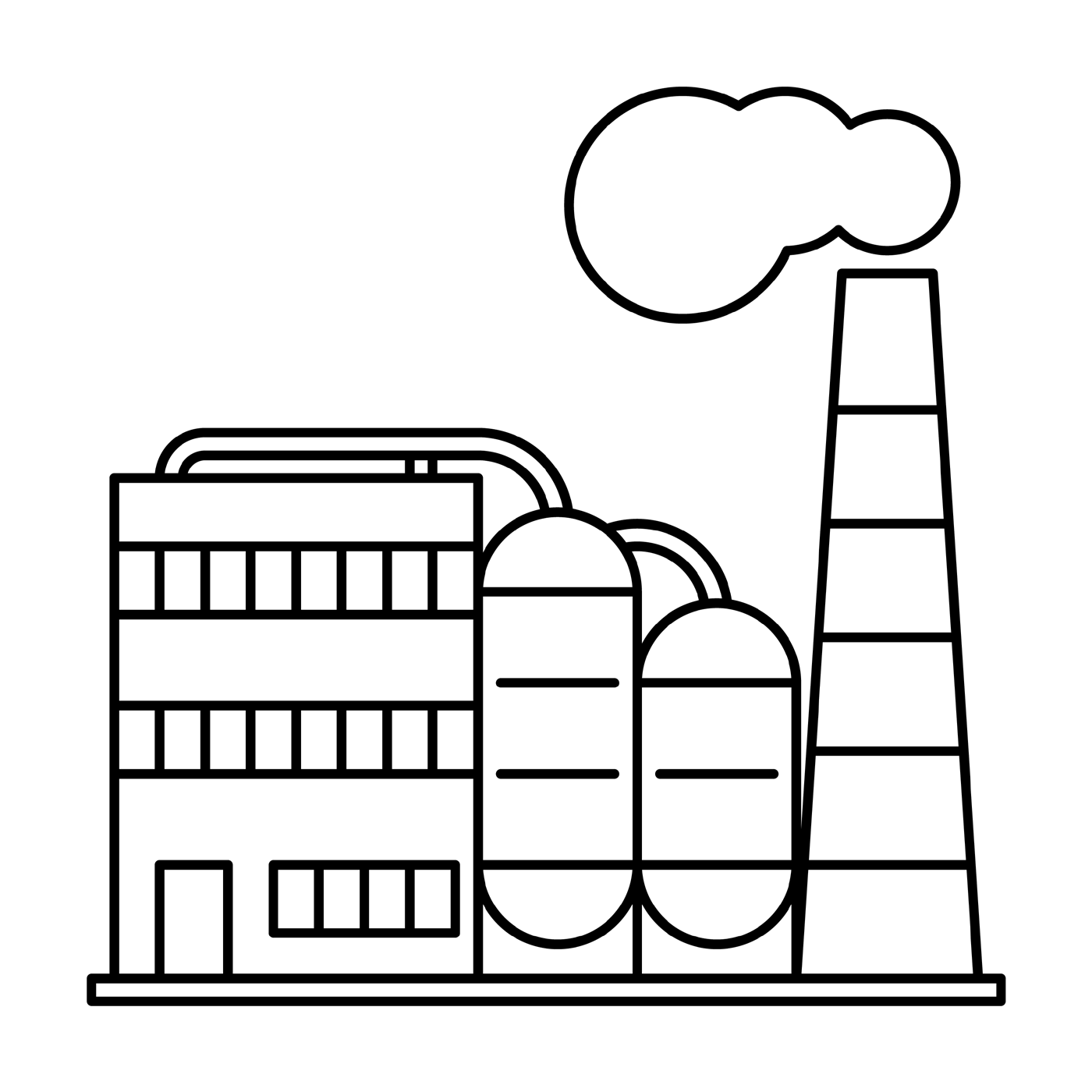 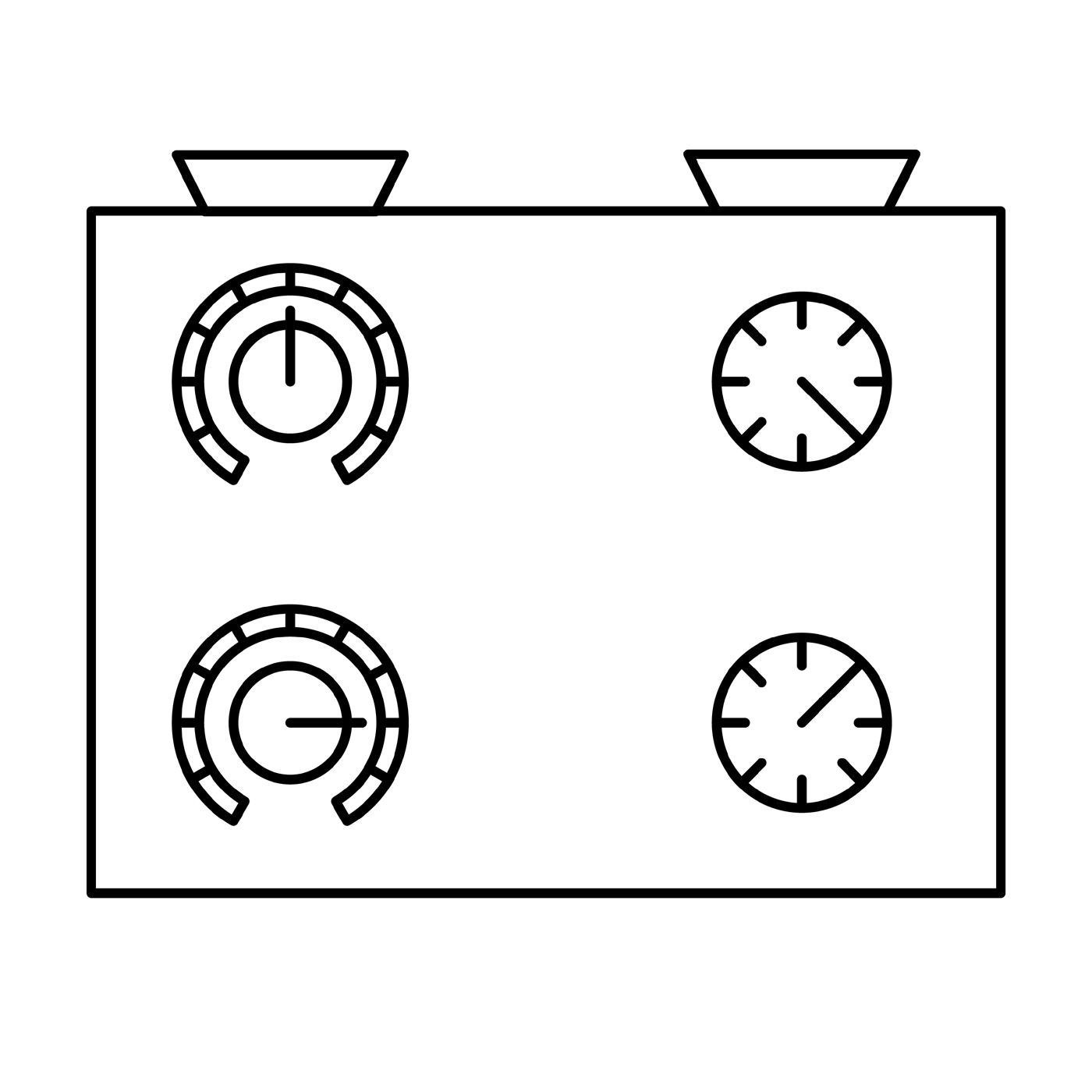 Kapitalismus für Einsteiger*innen – Arbeitsblatt 14, Methode «Planspiel Kapitalismus verstehen», «Planspiel Kapitalismus und Natur», «Planspiel Kapitalismus und Care»
Warum wird produziert?
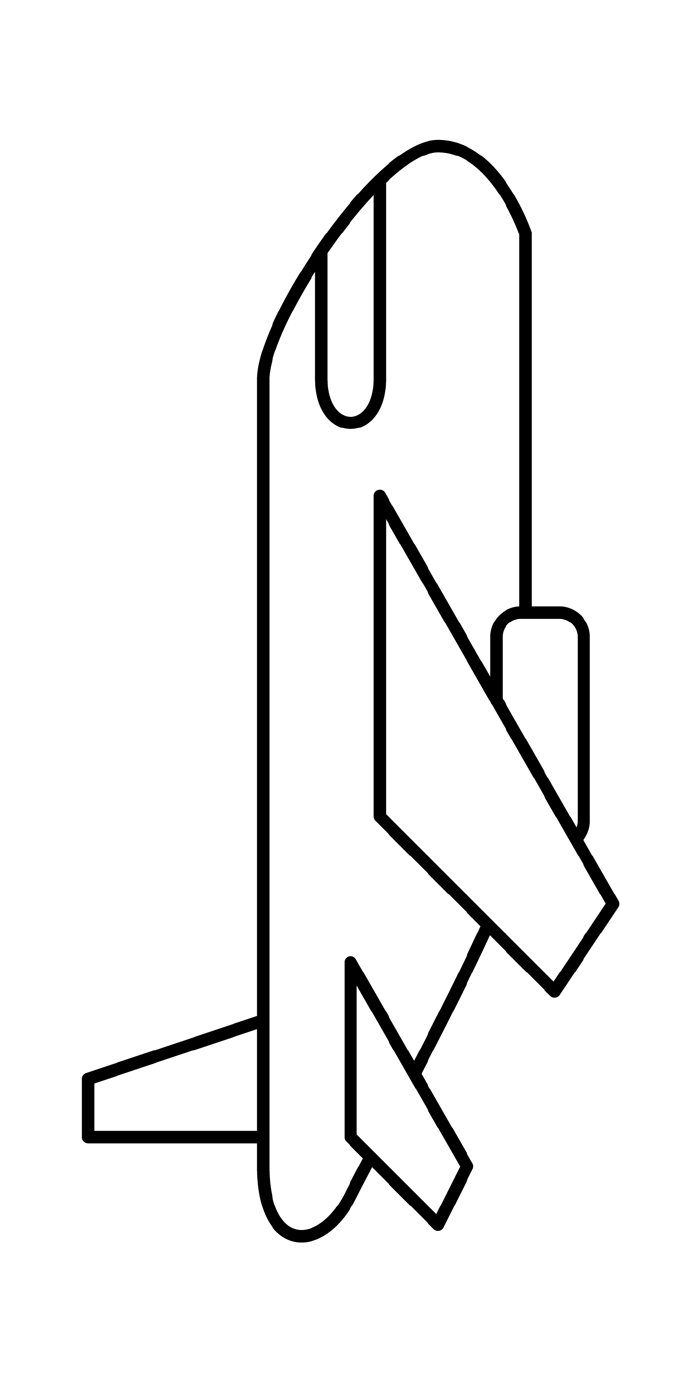 Ware
Kapitalismus für Einsteiger*innen – Arbeitsblatt 15, Methode «Planspiel Kapitalismus verstehen», «Planspiel Kapitalismus und Natur», «Planspiel Kapitalismus und Care»
Realitätscheck Kapitalismus
Kapitalismus für Einsteiger*innen – Arbeitsblatt 16, Methode «Planspiel Kapitalismus verstehen», «Planspiel Kapitalismus und Natur»
Ungleichheit: Planspiel
Kapitalismus für Einsteiger*innen – Arbeitsblatt 17, Methode «Planspiel Kapitalismus verstehen», «Planspiel Kapitalismus und Natur»
Ungleichheit: Realität
Verdienst BMW-(Leih-)Arbeiter*in 2021: 19.864 Euro1
Profit BMW 2021: 16,1 Mrd. Euro2
Quelle für diese Einschätzung des Jahresverdiensts (brutto) ist ein Gespräch mit einem ehemaligen Betriebsrat des Autokonzerns am 10. März 2022. Berechnung: 9,55 Euro Stundenlohn im Jahresdurchschnitt x 40 Std./Woche x 52 Wochen.
Redaktionsnetzwerk Deutschland: Trotz Halbleiterkrise: BMW erzielte 2021 Rekordgewinn, 10.3.2022, unter: www.rnd.de/wirtschaft/bmw-erzielt-2021-rekordgewinn-trotz- halbleiterkrise-ZA5U3UJXAXW2YK7P5ACPTV4ZEQ.html.
Kapitalismus für Einsteiger*innen – Arbeitsblatt 18, Methode «Planspiel Kapitalismus verstehen», «Planspiel Kapitalismus und Natur»
Produktivität und Innovation: Planspiel
verschiedene Produkte

Produkte insgesamt
Kapitalismus für Einsteiger*innen – Arbeitsblatt 19, Methode «Planspiel Kapitalismus verstehen», «Planspiel Kapitalismus und Natur»
Produktivität und Innovation: Realität Europa 2019
Vgl. https://www.businessinsider.de/wirtschaft/mobility/100000-arbeitsplaetze-bedroht-deutsche-autoindustrie-kaempft-in-corona-krise-mit-ueberkapazitaeten-vw-bmw-audi- mercedes-dudenhoeffer/.
Vgl. https://www.adac.de/rund-ums-fahrzeug/autokatalog/marken-modelle/?filter=ONLY_RECENT&sort=SORTING_DESC.
Kapitalismus für Einsteiger*innen – Arbeitsblatt 20, Methode «Planspiel Kapitalismus verstehen», «Planspiel Kapitalismus und Natur»
Realitätscheck Kapitalismus und Natur
Kapitalismus für Einsteiger*innen – Arbeitsblatt 21, Methode «Planspiel Kapitalismus und Natur»
Nachhaltigkeit: Planspiel
Kapitalismus für Einsteiger*innen – Arbeitsblatt 22, Methode «Planspiel Kapitalismus und Natur»
Nachhaltigkeit: Realität
Lebensmittel
Anteil ökologischer Lebensmittel in Deutschland: 6,8 % (2021)1
1 Bund ökologischer Lebensmittelwirtschaft e.V.: Branchen Report 2022. Ökologische Lebensmittelwirtschaft, Berlin 2022, S. 24, unter: www.boelw.de/service/mediathek/broschuere/ die-bio-branche-2022/.
Kapitalismus für Einsteiger*innen – Arbeitsblatt 23, Methode «Planspiel Kapitalismus und Natur»
Nachhaltigkeit: Realität
Anzahl der Pkw in Deutschland1
2021:
2007:	48,5 Mio.
41,2 Mio.
1 Umweltbundesamt: Verkehrsinfrastruktur und Fahrzeugbestand, 24.3.2022, unter: www.umweltbundesamt.de/daten/verkehr/ verkehrsinfrastruktur-fahrzeugbestand#lange-der- verkehrswege.
Kapitalismus für Einsteiger*innen – Arbeitsblatt 24, Methode «Planspiel Kapitalismus und Natur»
Was	hindert Unternehmen an der Umstellung auf nachhaltige Produktion?
Kapitalismus für Einsteiger*innen – Arbeitsblatt 25, Methode «Planspiel Kapitalismus und Natur»
Planspiel
Kapitalismus für Einsteiger*innen – Arbeitsblatt 26, Methode «Planspiel Kapitalismus und Natur»
Realität
Profite SUV
Profite Kleinwagen
Quelle: Skarics, Rudolf: Der Kleinwagen ist tot. Immer strengere Abgasvorschriften machen vor allem den Kleinwagen zu schaffen, in: Der Standard, 3.1.2019, unter: https://www.derstan- dard.de/story/2000094512547/der-kleinwagen-ist-tot,
Kapitalismus für Einsteiger*innen – Arbeitsblatt 27, Methode «Planspiel Kapitalismus und Natur»
Realität
Investitionen von BMW in Elektromobilität und autonomes Fahren 2020 – 2025: 30 Mrd. Euro1
1 BMWBLOG: „BMW to invest 30 Billion Euros by 2025 in EV, autonomous driving tech”, 18.3.2020, https://www.bmwblog.com/2020/03/18/bmw-to-invest-30-billion-euros-by-2025-in-ev- autonomous-driving-tech/, Zugriff am 19.7.2022
Kapitalismus für Einsteiger*innen – Arbeitsblatt 28, Methode «Planspiel Kapitalismus und Natur»
Ziel der Umstellung: Verkaufszahlen von (Elektro-)Autos steigern
Kapitalismus für Einsteiger*innen – Arbeitsblatt 29, Methode «Planspiel Kapitalismus und Natur»
bezahlte Care-Arbeit
unbezahlte Care-Arbeit
Kapitalismus für Einsteiger*innen – Arbeitsblatt 30, Methode «Planspiel Kapitalismus und Care»
Arbeitskraft
Zuwendung
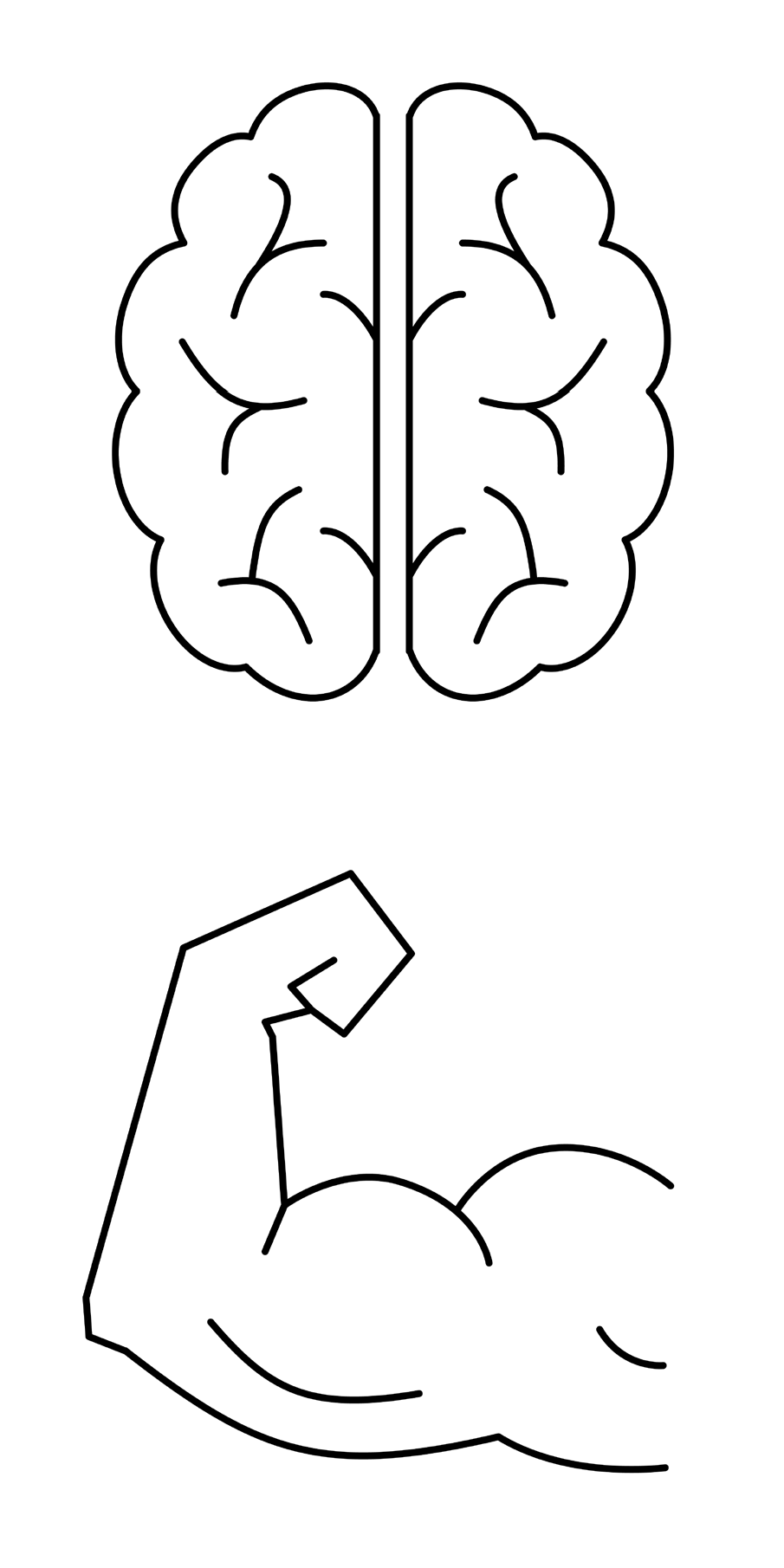 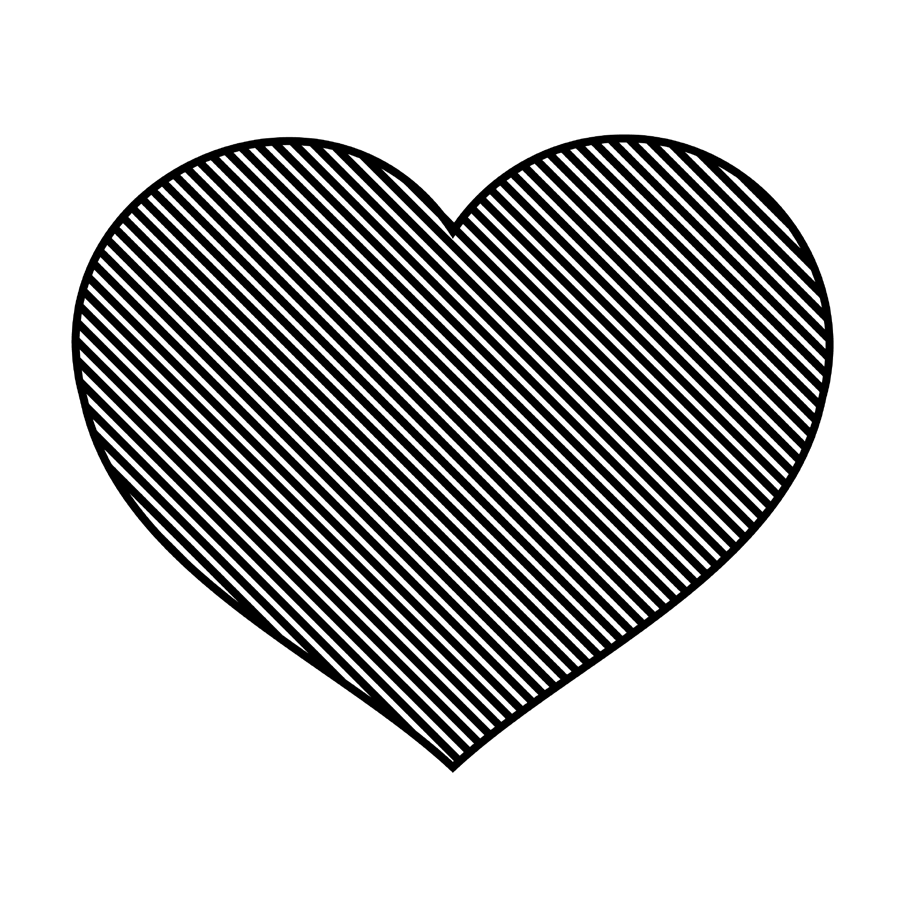 Kapitalismus für Einsteiger*innen – Arbeitsblatt 31, Methode «Planspiel Kapitalismus und Care»
Care-Arbeiter*in (bezahlt)
Leitung Care-Center
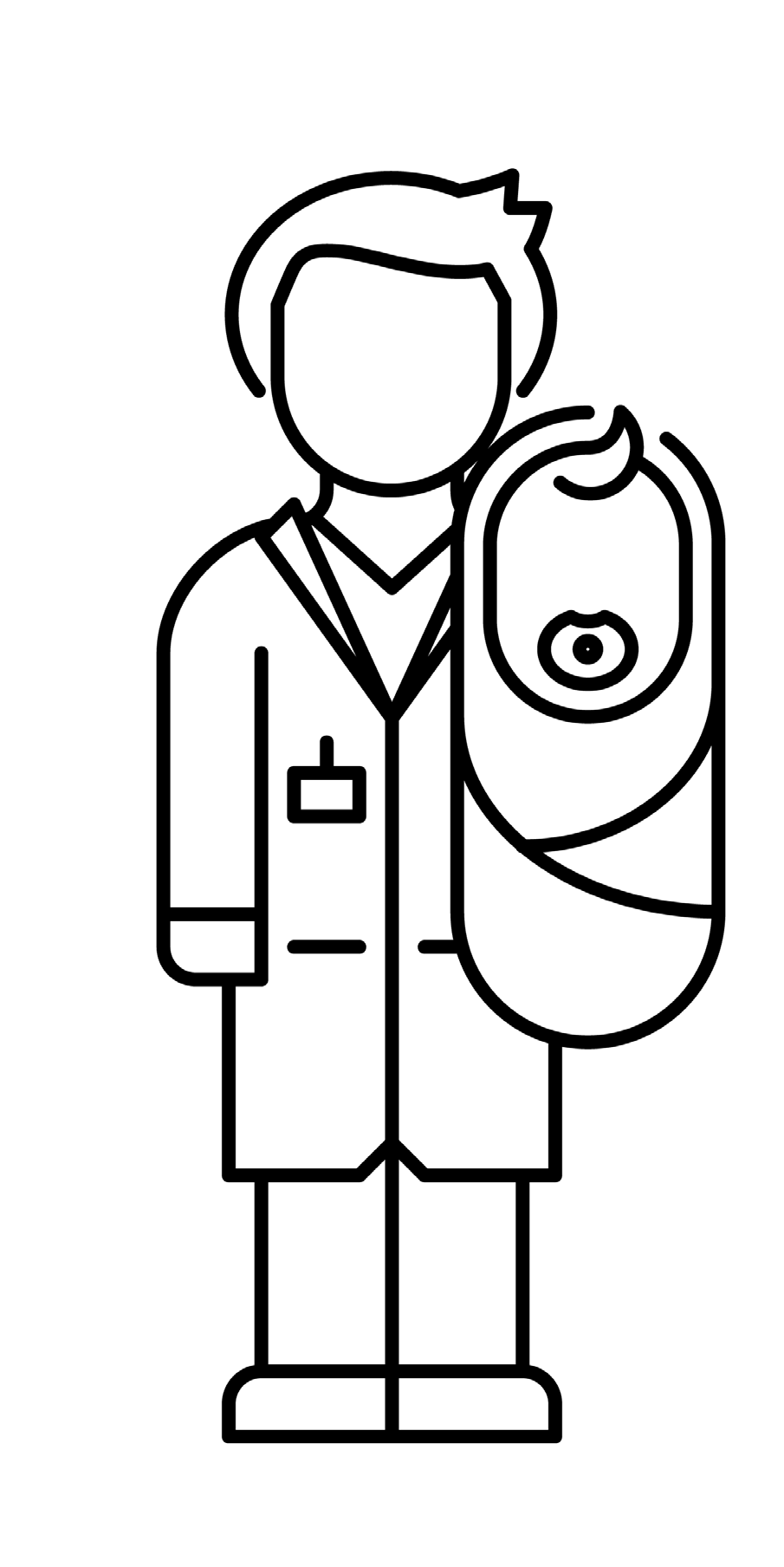 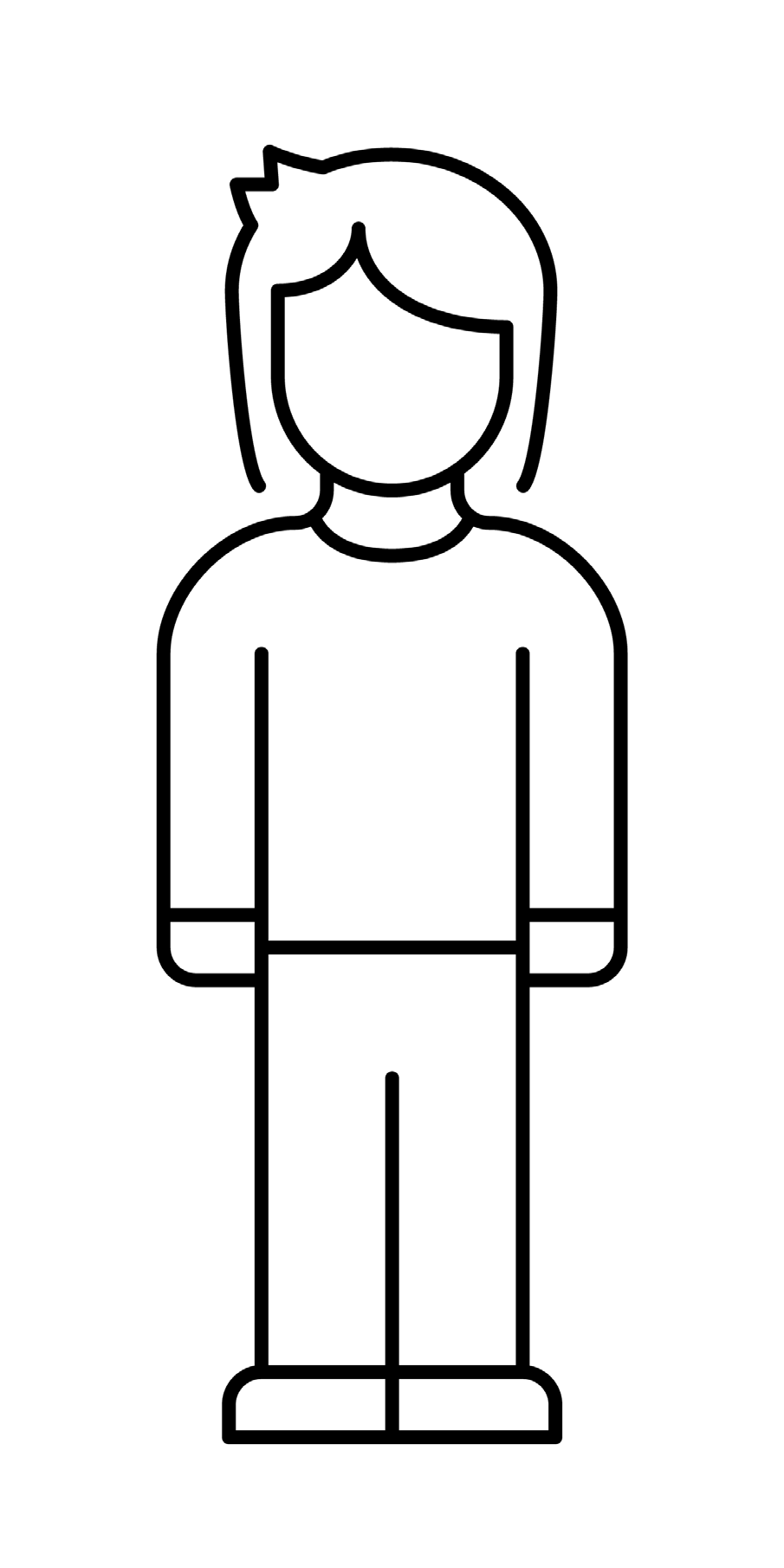 Kapitalismus für Einsteiger*innen – Arbeitsblatt 32, Methode «Planspiel Kapitalismus und Care»
Räume
Ausstattung
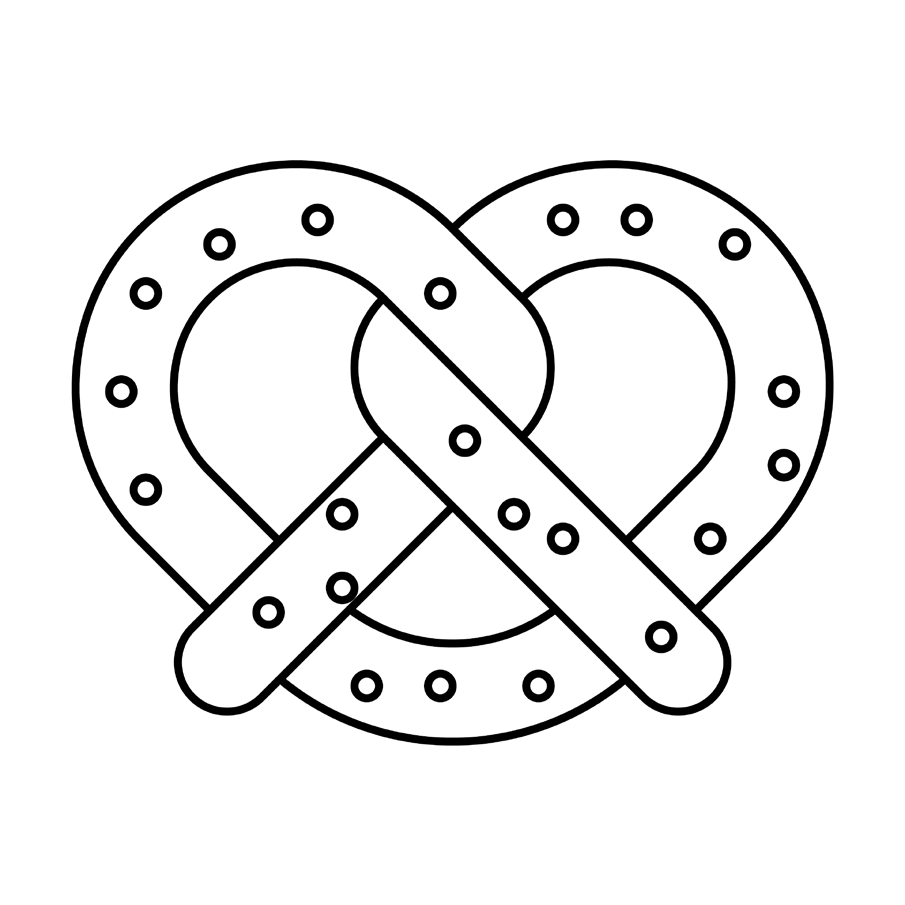 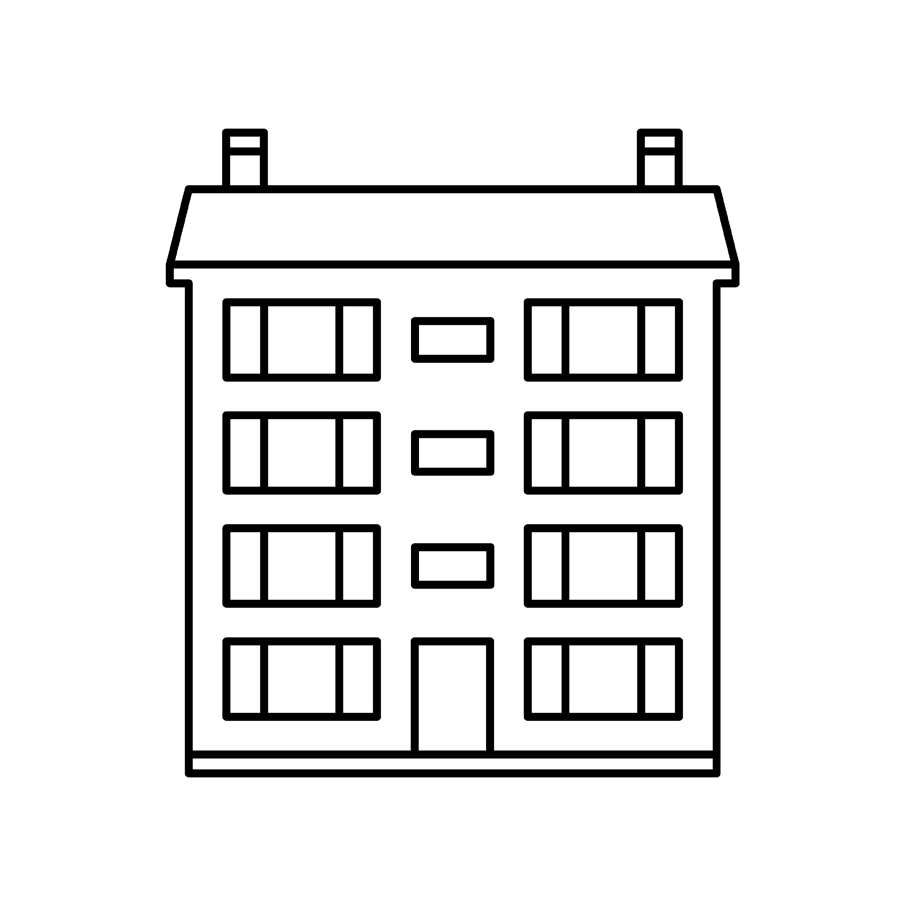 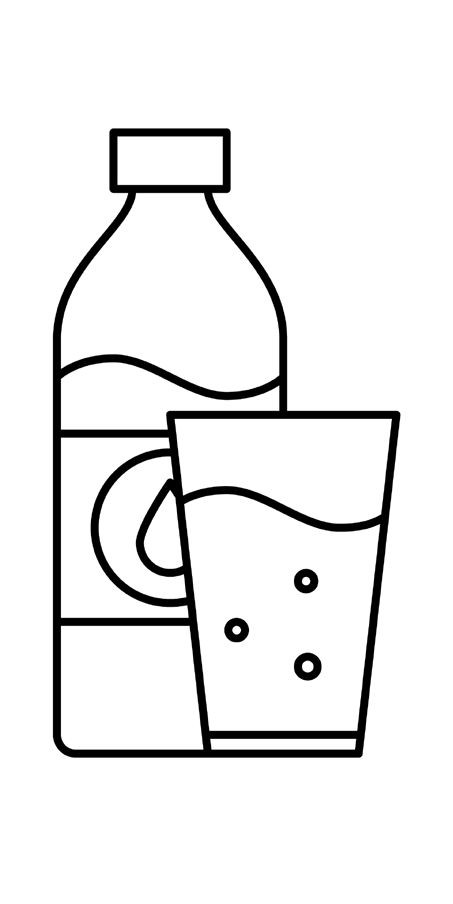 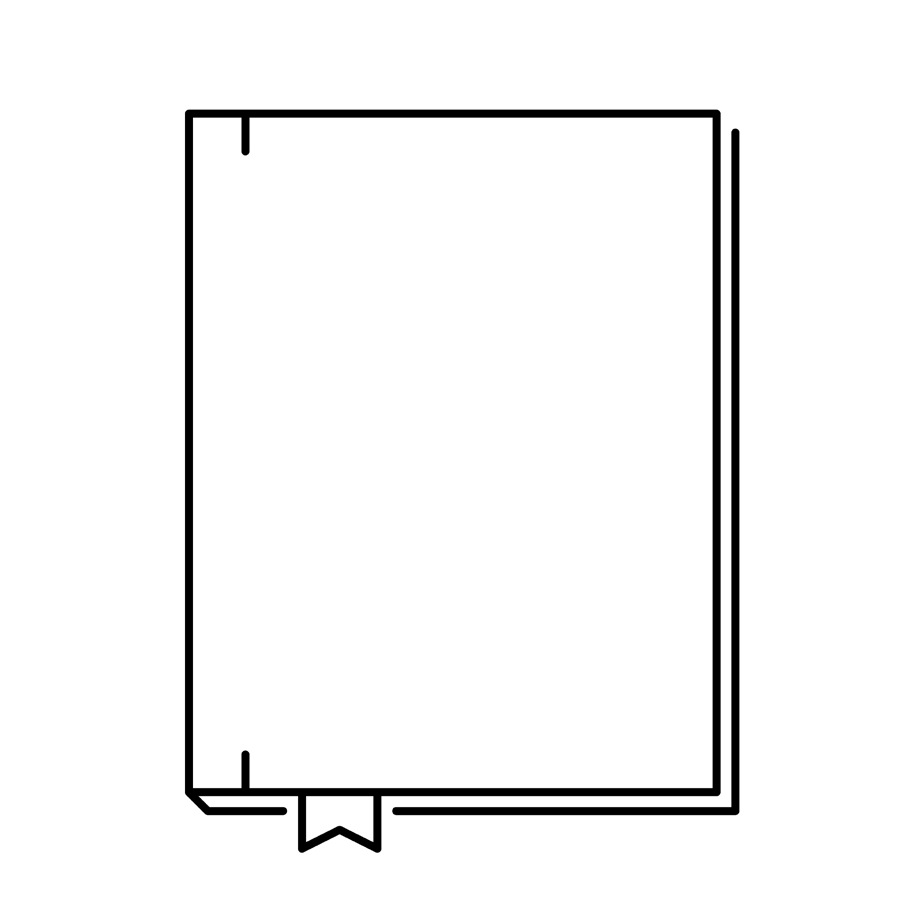 Kapitalismus für Einsteiger*innen – Arbeitsblatt 33, Methode «Planspiel Kapitalismus und Care»
Menschen mit Care-Bedarf
Care-Arbeiter*in (unbezahlt)
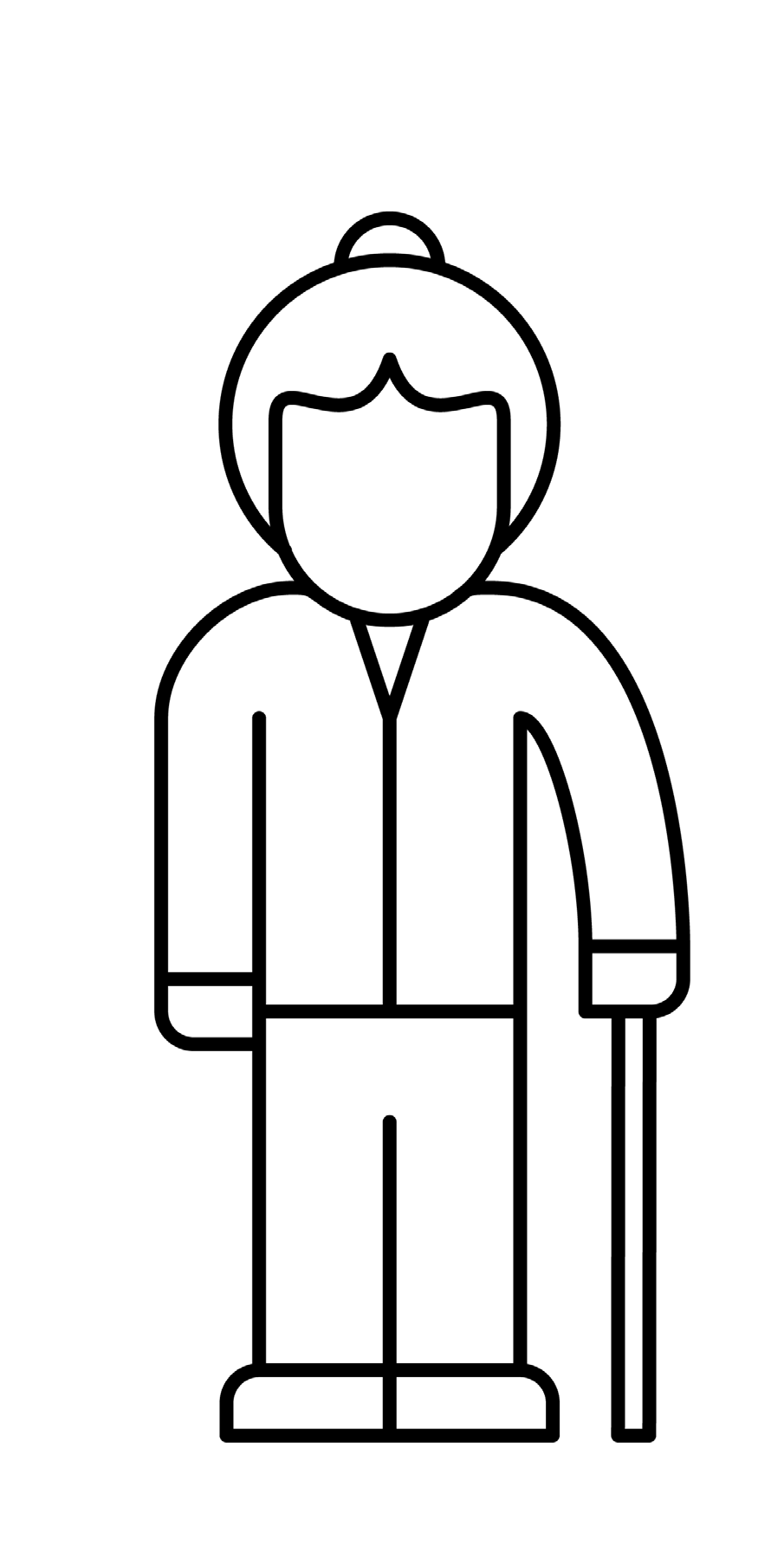 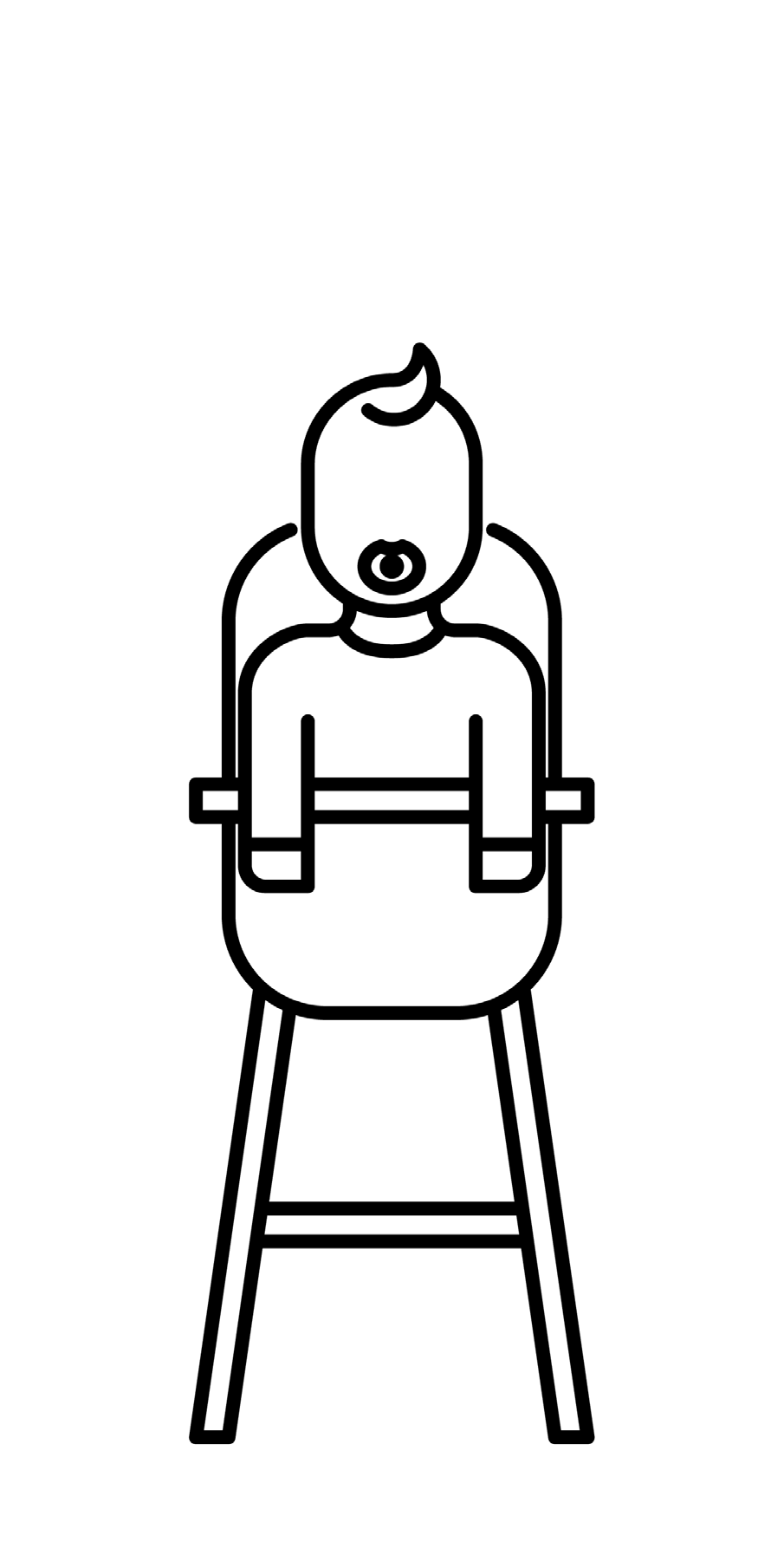 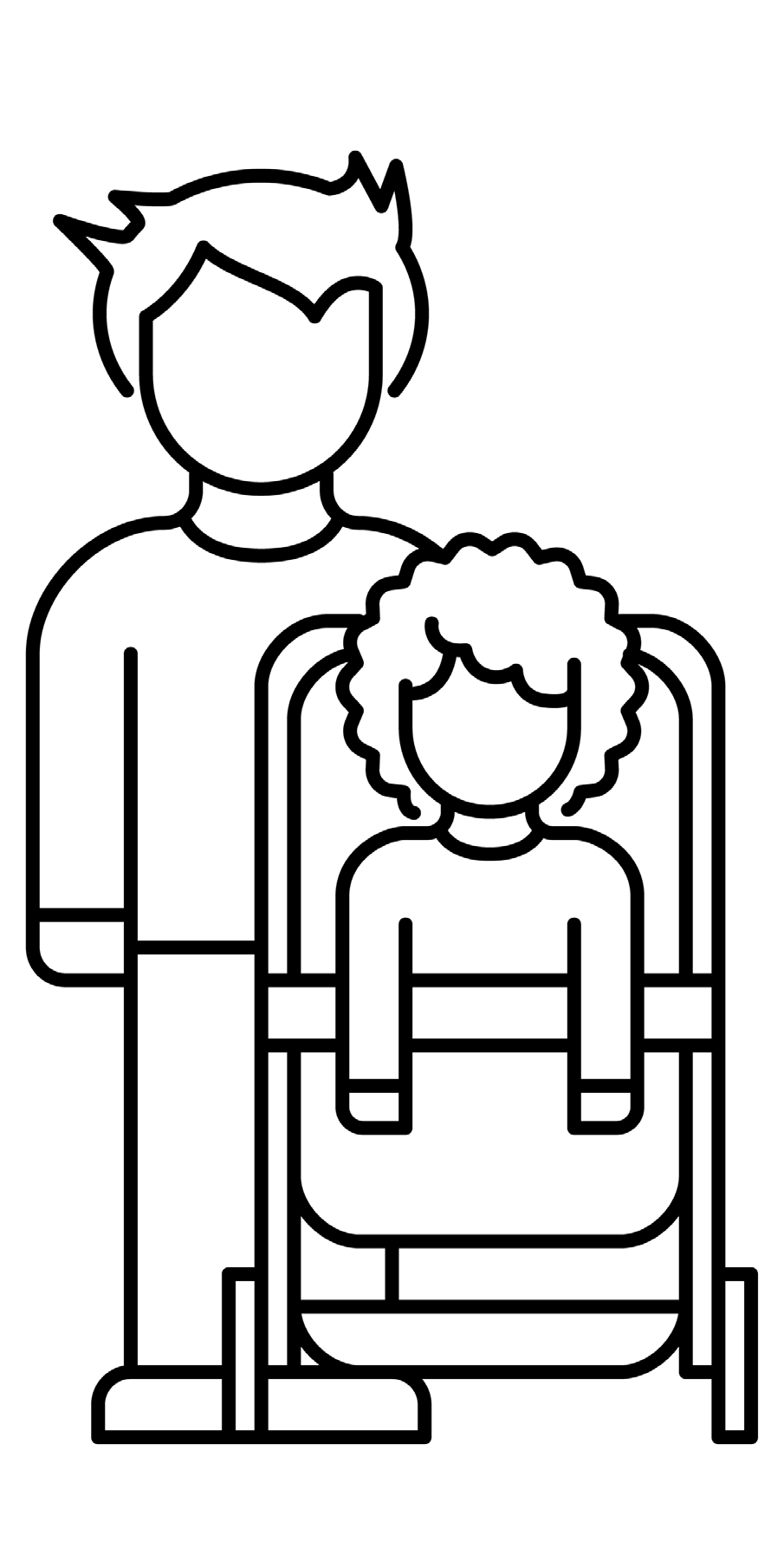 Kapitalismus für Einsteiger*innen – Arbeitsblatt 34, Methode «Planspiel Kapitalismus und Care»
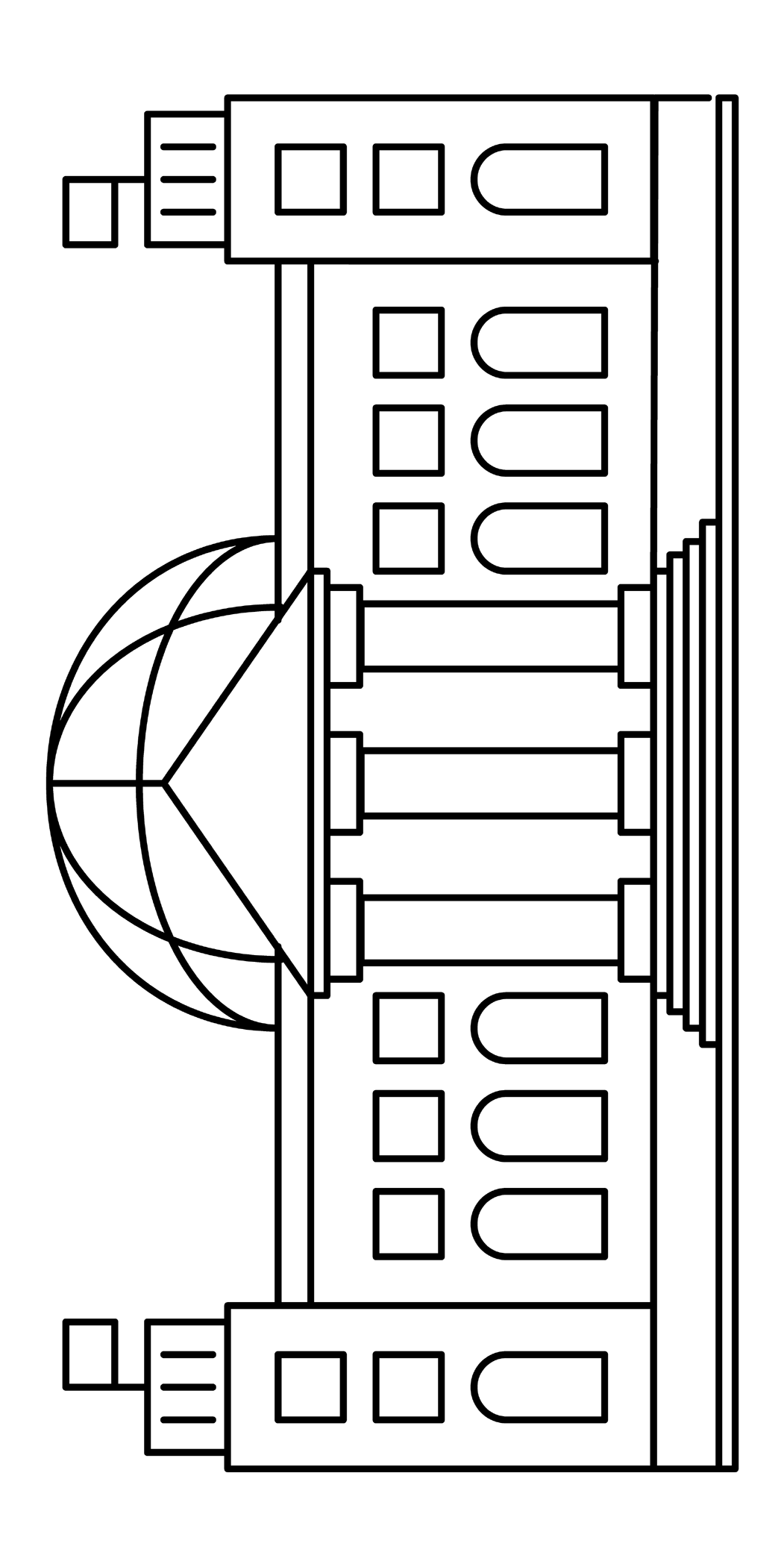 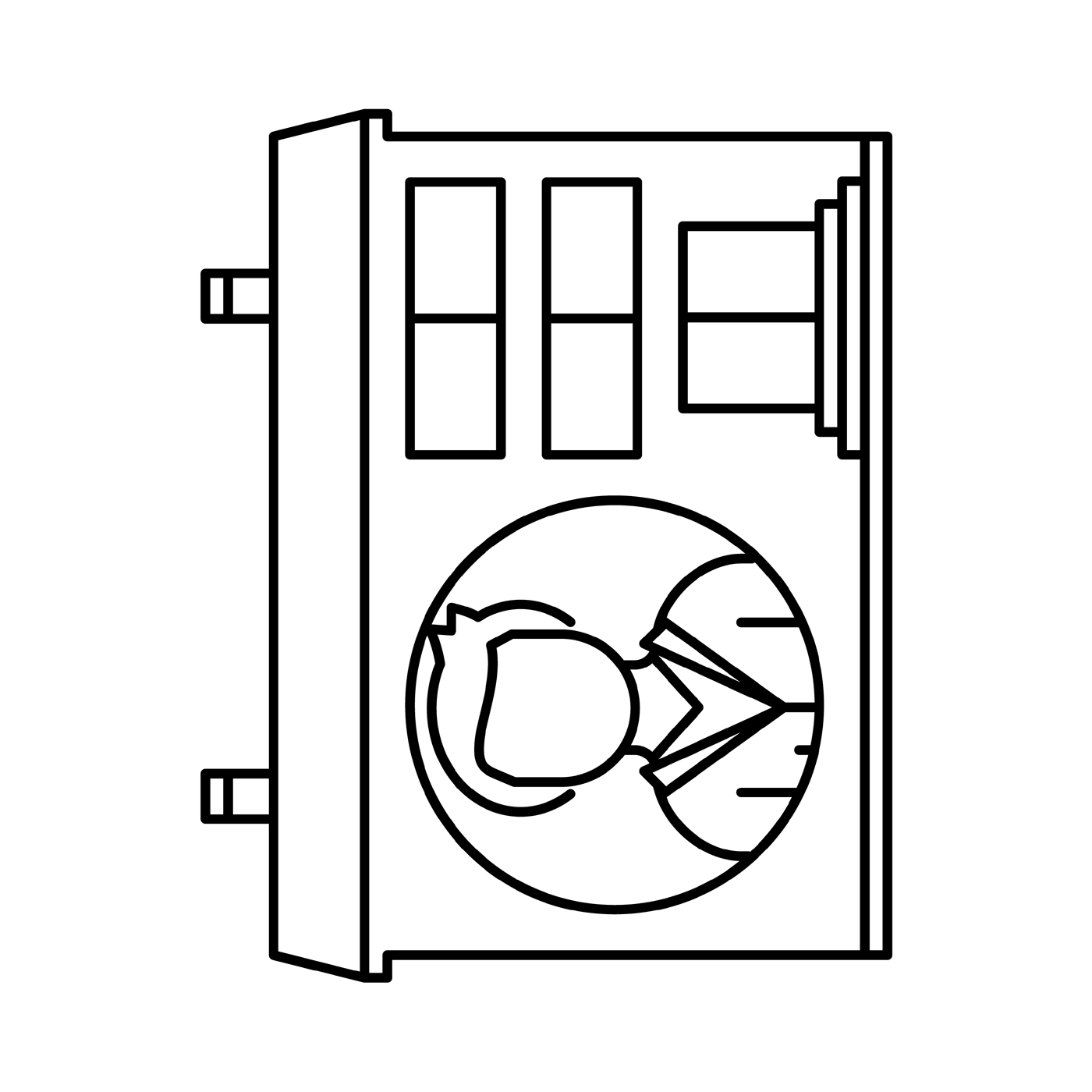 Care-Center
Regierung
Kapitalismus für Einsteiger*innen – Arbeitsblatt 35, Methode «Planspiel Kapitalismus und Care»
Was wird produziert?
Warum wird produziert?
Kapitalismus für Einsteiger*innen – Arbeitsblatt 36, Methode «Planspiel Kapitalismus und Care»
Realitätscheck Kapitalismus und Care-Arbeit
Kapitalismus für Einsteiger*innen – Arbeitsblatt 37, Methode «Planspiel Kapitalismus und Care»
Bedeutung
Care-Arbeit – Planspiel
Teilnehmer*innen gesamt: Arbeit im Unternehmen: Arbeit im Care-Center:
unbezahlte Care-Arbeiter*innen:
Kapitalismus für Einsteiger*innen – Arbeitsblatt 38, Methode «Planspiel Kapitalismus und Care»
Bedeutung
Care-Arbeit – Realität
Von 100 Stunden Arbeit im Jahr in Deutschland sind 63 Stunden unbezahlte Care-Arbeit
6 Stunden bezahlte Care-Arbeit
31 Stunden alle anderen Wirtschaftsbereiche1
1 Berechnet nach Winker, Gabriele: Care-Revolution. Schritte in eine solidarische Gesellschaft, Bielefeld 2015, S. 24.
Kapitalismus für Einsteiger*innen – Arbeitsblatt 39, Methode «Planspiel Kapitalismus und Care»
Ungleichheit: Planspiel
Kapitalismus für Einsteiger*innen – Arbeitsblatt 40, Methode «Planspiel Kapitalismus und Care»
Ungleichheit: Realität
Verdienst Elektriker*in bei BMW 2022: 56.000 Euro1
Profit BMW 2021: 16,1 Mrd. Euro2
Jahresverdienst (brutto), unter: www.kununu.com/de/bmwgroup/gehalt/elektriker-in-19759.
Redaktionsnetzwerk Deutschland: Trotz Halbleiterkrise: BMW erzielte 2021 Rekordgewinn, 10.3.2022, unter: www.rnd.de/wirtschaft/bmw-erzielt-2021-rekordgewinn-trotz- halbleiterkrise-ZA5U3UJXAXW2YK7P5ACPTV4ZEQ.html.
Kapitalismus für Einsteiger*innen – Arbeitsblatt 41, Methode «Planspiel Kapitalismus und Care»
Ungleichheit: Realität
Verdienst Erzieher*in: 37.000 Euro1 Verdienst Kita-Leitung: 48.000 Euro2
Jahresverdienst (brutto), unter: www.kununu.com/de/kindergarten3/gehalt/erzieher-in-253852.
Jahresverdienst (brutto), unter: www.stepstone.de/gehalt/Kitaleiter-in.html.
Kapitalismus für Einsteiger*innen – Arbeitsblatt 42, Methode «Planspiel Kapitalismus und Care»
Ungleichheit: Realität
Care-Arbeit im Familien-/Freundes- Kontext: weitgehend unbezahlt (Ausnahme: Elterngeld)1
1 Jahresverdienst (brutto), unter: www.kununu.com/de/kindergarten3/gehalt/erzieher-in-253852; Redaktionsnetzwerk Deutschland: Trotz Halbleiterkrise: BMW erzielte 2021 Rekordgewinn, 10.3.2022, unter: www.rnd.de/wirtschaft/bmw-erzielt-2021-rekordgewinn-trotz-halbleiterkrise-ZA5U3UJXAXW2YK7P5ACPTV4ZEQ.html.
Kapitalismus für Einsteiger*innen – Arbeitsblatt 43, Methode «Planspiel Kapitalismus und Care»
Was	läuft schlecht/ungerecht in der Care-Arbeit in Deutschland?
Kapitalismus für Einsteiger*innen – Arbeitsblatt 44, Methode «Planspiel Kapitalismus und Care»
Was	könnte	verbessert werden – und wer könnte	die Verbesserungen umsetzen?
Kapitalismus für Einsteiger*innen – Arbeitsblatt 45, Methode «Planspiel Kapitalismus und Care»